DEVELOPPEMENT DES RESSOURCES HUMAINES  :Quelle approche ?
1
www.tifawt.com
17/09/2019
FAISONS CONNAISSANCE
PRESENTATION ANIMATEUR :
   * IDENTITE : moumen 
* IDENTITE
  * INTERETS POUR CE MODULE
  * ATTENTES VIS A VISDE CE MODULE
2
www.tifawt.com
17/09/2019
PLAN DU SEMINAIRE
Processus de sélection et de recrutement 
Processus d’élaboration des descriptifs de postes
Système de Gestion des performances et des compétences
3
www.tifawt.com
17/09/2019
OBJECTIFS DU MODULE
A L ’ISSUE DE CE MODULE LES PARTICIPANTS :

 1/ - Seront sensibilisés à l’ensemble des volets de la GRH,

 2/ - Auront acquis le processus complet du management stratégique           des RH
 
3/ - Auront pris connaissance des outils pratiques de la GRH,

4/ - Auront réglés des problématiques et cas pratiques posés au niveau       de l’entreprise.
4
www.tifawt.com
17/09/2019
I - QUEL MODELE DE MANAGEMENT DES                      RESSOURCES HUMAINES ADOPTER ?
5
www.tifawt.com
17/09/2019
La Gestion des Ressources Humaines
Plan de succession
Management de la performance
Evolution de
Carrière
GESTION DES
 RESSOURCES HUMAINES
Recrutement
et Sélection
Formation et développement
Remuneration
Variable
6
www.tifawt.com
17/09/2019
DEVELOPPEMENT DES RESSOURCES HUMAINES
POSTES
PROFILS
6 Processus RH:
ADEQUATION POSTE/PROFIL
4 Leviers Transvers:
Descriptifs  des  Postes
Évaluation  des  Postes & Comp.
Identification          des Besoins
Référentiel Compétences
Fixation des Objectifs
Repérage HP &Postes Clés
POLITIQUE DE COMMUNICATION INTERNE
Référentiel     des effectifs
Pesée et  Classification
Évaluation de l’Offre Forma.
Bilan des Compétences
Évaluation d’Objectifs
Plan de Succession
SYSTEME D’INFORMATION RH ( S.I.R.H )
Plan de  Recrutement
Système  de Rémunération
Ingénierie de     Formation
Ingénierie de compétences
Système d’Ap.  de Perf. SAP
Plan  Mobilité  & de Carrières
GESTION PREVISIONNELLE DES E & C
AUDIT SOCIAL
7
www.tifawt.com
17/09/2019
Approche par Catégorie Socio-Professionnelle CSP: Cadres
Approche G.R.H
 Pour Cadres & Maîtrises
Flux Descendants
Orientations managers
Critères Requis Managériales / Comportementales
Identification de besoins de formation
Objectif s à Fixer
SMART
Marché de l ’emploi
Enquête Rémunération
Flux Ascendants
Collecte de la  base
Formes de Contrat      Prépondérance de CDI
Offre de Formation Cahiers de Charges
Évaluation 360°      Feed Back
Classification des Cadres
Évaluation  à  Chaud    Évaluation  à  Froid
Flux Transversaux Décloisonnement via :         CQ, GAC
- Assessment centers
- Cabinets Externes
Lien avec la rémunération variable
Privilégier le variable et Compétence vs Poste
Processus de Recrutement
Processus de Formation
Processus de Gestion de Performances
Processus de rémunération
Processus de Communication
8
www.tifawt.com
17/09/2019
Approche par Catégorie Socio-Professionnelle CSP:BNQ
Approche G.R.H 
Pour BNQ
Audit linguistiques 
 Pour l’Alphabétisation
OE : Pas d ’Objectifs 
Critères d ’évaluation
Critères Requis Techniques, physiques
Gestion de Temps &  d ’Activité : GTA
Flux Descendants  Encadrement
Flux Ascendants Représentants
Formes de Contrat Flexibilité CDD
Alphabétisation
Sociale / Fonctionnelle
Assiduité , Discipline   & Rendement
Prépondérance du Fixe
Aller vers le Variable
Sélection et test intra entreprise
Évaluation à chaud              Évaluation à froid
Privilégier plus de variable
Protocole d ’accord Conventions collectives
Flux Transversaux Décloisonnement
Processus de Recrutement
Processus de Gestion des Performances
Processus de Formation
Processus de rémunération
Processus de Communication
9
www.tifawt.com
17/09/2019
MISSION DU DEPARTEMENT 
DEVELOPPEMENT DES RESSOURCES HUMAINES

* Assurer en permanence l’adéquation qualitative et quantitative des    besoins et des ressources en Hommes et contribuer à l’émergence    d’un climat organisationnel motivant et favorisant la compétence et       la performance.
* Accompagner et assister les managers à approprier les outils de     gestion et de développement des RH en vue d ’augmenter       l’autonomie, l’engagement et la performances des collaborateurs.
10
www.tifawt.com
17/09/2019
ATTRIBUTIONS DU DEPARTEMENT
  DEVELOPPEMENT DES RESSSOURCES HUMAINES


* Élaborer la définition de la politique du développement des RH
* Préparation du Budget Développement RH  :                                                   ( Rémun., Formation, Communication Interne, Accompagnement )
* Élaborer les description de postes et définitions de fonction de    l’ensemble des postes,
* Élaborer les référentiels de compétences par famille d’emploi
11
www.tifawt.com
17/09/2019
ATTRIBUTIONS DU DEPARTEMENT
DEVELOPPEMENT DES RESSSOURCES HUMAINES 

* Proposer un système de rémunération motivant  répondant aux       exigences d ’équité, de compétitivité et de performance,
* Mettre en place un système d’appréciation des performances et    d’évaluation des compétences, basé sur la fixation d’objectifs,
* Promouvoir une gestion dynamique de carrière et de mobilité interne
* Élaborer et mettre en œuvre un plan de formation à partir des    besoins réels et conformément aux axes stratégiques de l’entreprise.
12
www.tifawt.com
17/09/2019
ADMINISTRATION DU PERSONNEL
S.I.R.H
Législation du    Travail (Code  w)
Gestion du Temps          et des Activités
Salaire
PAIE
Gestion Qualitative Administratif RH
Déclarations Sociales CNSS,RCAR,CMR, CIMR
Prévoyance Sociale : Assurance Groupe,AT,RC
Juridique & Contentieux
Relations Sociales
AUDIT SOCIAL
13
www.tifawt.com
17/09/2019
MISSION DU DEPARTEMENT 
	     ADMINISTRATION DU PERSONNEL

* Veiller à la fiabilité des éléments relatifs à la paie.
 
* Veiller au paiement du personnel et au règlement des
    assurances et déclarations sociales dans les délais prescrits.
 
* Assurer une gestion qualitative de l’administration du     personnel et ce conformément aux exigences de la législation     du travail et aux règles et  procédures internes en vigueur.
14
www.tifawt.com
17/09/2019
ORGANIGRAMME D’UNE DRH
D.R.H
Assistante
Affaires  Juridiques
Contrôle de Gestion RH
Administration du personnel
Développement des Ressources Humaines
Activités         Sociales
Paie
Prévoyance       Sociale
Recrutement Com Interne
Formation & Gest. Compét
SAP &  Rému. Gest. Carrière
15
www.tifawt.com
17/09/2019
MISSION DE LA DRH
*Définir et mettre en œuvre la stratégie de gestion des ressources    humaines pour l ’entreprise et ce en collaboration avec les     responsables opérationnels. ( Stratégie entreprise / Stratégie RH )
*Anticiper et accompagner le changement en préparant les     ressources à potentiel et en mettant à la disposition des unités   opérationnelles, les indicateurs pertinents et les outils de pilotage      et de reporting.( Veille RH /Accompagnement / reporting )
*Veiller à l ’harmonisation  et à l ’adéquation des procédures, règles    et pratiques de gestion des ressources humaines avec la législation     du travail  en vigueur et les valeur de l ’entreprise, tout en veillant     au maintien d ’un bon climat social.(Audit RH/Contrôle cohérence)
16
www.tifawt.com
17/09/2019
LE PARTAGE DE LA FONCTION RH

      « La fonction RH est par définition une fonction entachée d ’incomplétude et ne peut être complétée que par l ’autre » : 
			La Hiérarchie Directe
- les responsables opérationnels et fonctionnels
- l ’encadrement (cadres et maîtrises )
- les supérieurs hiérarchiques
- le managers
- ...etc
17
www.tifawt.com
17/09/2019
POURQUOI LA FONCTION RH EST-ELLE PARTAGEE ?

Recrutement : Expression du besoin (recrues)/ Sélection / Décision
Formation :   Expression du besoin en formation / Ingénierie
Évaluation : Évaluation du collaborateur / Ingénierie& suivi outil 
Rémunération variable :Fixation prime de bilan / Pilotage  budget 
Gestion des carrière : Proposition promotion  / Pilotage système
Gestion de la mobilité : Proposition mobilité  / Pilotage système

C/C : La DRH joue un rôle de « facilitateur ». Elle se doit d ’assurer               surtout l’harmonie et la cohérence de toute la GRH.
18
www.tifawt.com
17/09/2019
II- PROCESSUS DE SELECTION 									&	TECHNIQUES D’EVALUATION
19
www.tifawt.com
17/09/2019
Le Processus de Sélection et de Recrutement  Une démarche rigoureuse de recrutement  comprend 10 étapes :  1- Expression du besoin en recrutement                      6- Traitement des candidatures  2- Analyse du besoin en personnel                              7- Questionnaire d’embauche   3- Descriptif du poste 		      	           8- Entretien avec le candidat   4- Prospection interne                                                  9- Tests  et  Décision  5- Prospection externe                                                 10- Accueil et Intégration
20
www.tifawt.com
17/09/2019
A- Le Processus de Sélection et de Recrutement
21
www.tifawt.com
17/09/2019
Le Processus de Sélection et de Recrutement  Une démarche rigoureuse de recrutement  comprend 10 étapes :  1- Expression du besoin en recrutement                      6- Traitement des candidatures  2- Analyse du besoin en personnel                              7- Questionnaire d’embauche   3- Descriptif du poste 		      	           8- Entretien avec le candidat   4- Prospection interne                                                  9- Tests  et  Décision  5- Prospection externe                                                 10- Accueil et Intégration
22
www.tifawt.com
17/09/2019
1ére étape - L’Expression du Besoin en Recrutement  
      
 I - Besoins Permanents :  
	1 - Besoins stratégiques : 
         Investissements, Réaménagements organisationnels, Extensions, 
         Créations de nouveaux postes,…etc
	2 - Besoins liés aux mouvements du personnel : 
       Mobilités : Horizontale, Transversale, Verticale.
                          Mutation,    Reconversion, Promotions ( besoins en cascade ).
II - Besoins Temporaires: 
    Remplacements des départs en congé ou maladie, Renforcements des effectifs         suite à augmentation de la charge de travail, forte saisonnalité, commandes en plus.
   Question : Est ce qu’un besoin en effectif exprimé par une entité  exige           	    vraiment le recours à des recrutements externes ?
23
www.tifawt.com
17/09/2019
2ème étape - L’Analyse du Besoin en Personnel 

 	L ’analyse du besoin est réalisée par la DRH qui, à travers une série de question, vérifie que toutes les solutions d’amélioration de la productivité ont été proposées et analysées : 
	* réorganisation de la structure organisationnelle, 
 	* Possibilité d’externalisation ou d’essaimage,
	* Recours aux prestations de service : Travail Temporaire (CDD,intérim...) 

	L’impact à long terme et le caractère stratégique de toute décision de         recrutement renforce l’importance de cette phase d’analyse.
	
	Si au terme de cette analyse, l ’option de créer le poste reste maintenue, il faut immédiatement prévoire le budget du poste et préparer son descriptif.
24
www.tifawt.com
17/09/2019
3ème étape - Le Descriptif de Poste 


Règle de base : Éviter d ’entamer les entretiens de sélection en absence d ’un descriptif de poste adéquat et actualisé. Il est donc nécessaire de l’établir ou de le réviser à l’occasion de chaque recrutement.

	Le descriptif de poste permet de préciser les contours du poste et le profil de son titulaire. Son élaboration préalable est nécessaire pour présenter le poste au candidat et faciliter l’intégration de celui qui serait retenu.

	Le descriptif de poste doit être le plus proche possible de la réalité, ceci diminue les risques d’insatisfaction ainsi que le pourcentage d’échec.
25
www.tifawt.com
17/09/2019
4ème étape - La Prospection Interne

      Les postes vacants doivent être proposés en priorité aux salariés de l’entreprise. Ainsi le recrutement externe n’est possible qu’en l ’absence de recrutement interne.

     L’expression “recrutement interne ” est retenue pour insister sur le fait que même si le candidat est déjà salarié de l’entreprise, il doit suivre les différentes étapes du processus, et passer les mêmes tests que les postulants externes.

Le recrutement interne peut incarner deux formes :

 1- La première consiste à proposer d'emblée une promotion ou une mutation au             salarié, compte tenu des évaluations et des possibilités d’évolution de carrière.

 2- La seconde consiste à considérer l’organisation comme un marché en proposant        le poste à candidature ( publication du besoins avec transmission d’un descriptif       de poste aux responsables de service pour affichage ).
26
www.tifawt.com
17/09/2019
5ème étape - La Prospection Externe
 

Elle est déclenchée soit dans : 

   * l’impossibilité de trouver dans l’entreprise le profil recherché
   * le but de comparer les candidats internes aux candidats externes 
   * le souci d’enrichir le potentiel interne par l’apport d’un sang neuf à l ’entreprise.

Il existe plusieurs types de prospection externe :

A - Les candidatures spontanées : 

    Très nombreuses dans les grandes entreprises, qui se sont dotées de logiciels spécialisés pour assurer :

 la réponse adaptée et rapide aux lettres reçues,

 la conservation des candidatures utiles ( vivier ),

 la mesure de l’impact d’actions de communication.
27
www.tifawt.com
17/09/2019
B - Les petites annonces:
Passage obligé pour les candidats, elles constituent la pièce maîtresse dans une procédure de recrutement et deviennent un clignotant significatif du marché de travail. Elle sont considérées également comme un support de communication pour les entreprises. 
C - Les foires d’emploi :
 Véritables  Foires à l’embauche aux EU et en Europe où se réunissent des dizaines de sociétés et plusieurs milliers de candidats dans un même lieu, c’est un moyen de recrutement reconnu et efficace.
 En France : Forum Horizons Maroc (Paris), Rhônes Alpes (Lyon).

      D - Les autres approches :
       - Le parrainage : le recrutement éventuel trouve son origine dans           l’utilisation du potentiel de relations des salariés de l’entreprise,

      - Les associations d’anciens élèves : en Europe elles ont souvent un            service de placement qui reçoit est diffuse un grand nombre d’offres.
28
www.tifawt.com
17/09/2019
6ème étape - Le Traitement des Candidatures

 Une première confrontation des caractéristiques des postulants avec les exigences du poste (âge, formation, expérience, voire prétentions) conduit à une élimination importante des demandes.                              90% des réponses peuvent être éliminées à ce stade préliminaire.

La qualité de la lettre de motivation et du CV ont, à ce niveau, un impact important. Ils doivent être adaptés de manière très spécifique  à chaque offre d’emploi.

        Certains indicateurs résultant d’enquêtes réalisées montrent que :

 près de 50% des responsables interrogés déclarent rejeter à priori       toute candidature constituée d’une lettre seule ou d’un CV seul
 près de 70% des responsables jugent indispensable de joindre une    photo au dossier de candidature.
29
www.tifawt.com
17/09/2019
7ème étape - Le Questionnaire d’Embauche

Le questionnaire permet à l’entreprise de réunir l ’ensemble des éléments d’ information sur le candidat. Les informations demandées, (par questionnaire ou entretien), ne doivent avoir pour finalité que d’apprécier les capacités du candidat à occuper l ’ emploi proposé et les aptitudes professionnelles y afférentes.

L’employeur ne doit pas ainsi abuser de sa position à l’occasion de l’embauche, pour utiliser son pouvoir d’investigation de façon trop poussée. Le travailleur a droit au respect de sa vie privée.
30
www.tifawt.com
17/09/2019
8ème étape - L’Entretien

Moyen d'évaluation le plus universellement répandu, l ’entretien est la clef de voûte de tout recrutement sérieux, il dure en général 1 à 2 heures.

L ’entretien est conduit conjointement  par le DRH  qui  s’intéressera        à la personnalité du candidat et  par un responsable  qui se focalisera      sur les compétences techniques.  Il présente ainsi un triple objectif :

 Informer le candidat sur l'entreprise et sur le poste,
 Vérifier le contenu du CV ( formations, expériences, compétences ) 

 Évaluer chez le candidat les qualités relationnels, sa motivation pour le    poste, sa sociabilité, les qualités d'expression et d'argumentation ainsi       que ses facultés d'écoute et d'ouverture.
31
www.tifawt.com
17/09/2019
9ème étape - Tests et Décision


       Les tests sont de véritables outils d’aide à la décision, leur résultat étant un élément de plus pesant dans la décision finale. En règle générale, ils permettent de mesurer l’adéquation entre votre profil et celui défini par le poste.
      Il existe trois grands types de tests : 
	* Les tests de Personnalité,
	* Les tests d ’Intelligence,  
	* Les tests de Compétence,

	* Les Mises en Situation Réelles.
     Si à l ’issue de ces tests les résultats sont concluants, et la décision finale de recruter le candidat est prise, il est convoqué par l ’entreprise  pour négocier ses éléments de rémunération et autres avantages. En cas d ’accord  définitif                   l ’ensemble des clauses du contrat une lettre d ’engagement lui est soumise pour signature.
32
www.tifawt.com
17/09/2019
10ème étape - L’Accueil et l ’Intégration  

Une fois la lettre d ’engagement signée conjointement par  le DG et le candidat, il faut assurer dans les meilleurs conditions son accueil et son intégration. La réussite de l'intégration repose sur la qualité des procédures d'accueil et de suivi de la nouvelle recrue.

Cette phase à pour but de faciliter les premiers contacts et de permettre l'intégration culturelle dans l'organisation. Elle également permet d ’informer la nouvelle recrue sur les règles et procédures de fonctionnement (restauration, transport du personnel, avantages…etc)
Pour ce faire, les moyens sont nombreux :
Accueil et présentations, programme d'intégration, visite guidée, remise d'un livret d'accueil, parrainage et suivi par le responsable recrutement.
33
www.tifawt.com
17/09/2019
Cette dernière étape est suivie de la période d’essai au terme de laquelle            la nouvelle recrue est soit :

	* remerciée pour raison d’essai non concluant,

	* prorogée d’une autre période d’essai (renouvelable une seule fois ),

	* confirmée dans son poste.
34
www.tifawt.com
17/09/2019
B- Les techniques d’évaluation
35
www.tifawt.com
17/09/2019
1er OUTIL D’EVALUATION : L’ENTRETIEN

Moyen d'évaluation le plus universellement répandu, l ’entretien est la clef de voûte de tout recrutement sérieux, il dure en général 1 à 2 heures.

L ’entretien est conduit conjointement  par le DRH  qui  s’intéressera        à la personnalité du candidat et  par un responsable  qui se focalisera      sur les compétences techniques.  Il présente ainsi un triple objectif :

 Informer le candidat sur l'entreprise et sur le poste,
 Vérifier le contenu du CV ( formations, expériences, compétences ) 

 Évaluer chez le candidat les qualités relationnels, sa motivation pour le    poste, sa sociabilité, les qualités d'expression et d'argumentation ainsi       que ses facultés d'écoute et d'ouverture.
36
www.tifawt.com
17/09/2019
2ème OUTIL D’EVALUATION : LES TESTS 

       Les tests sont des outils d’aide à la décision, leur résultat étant un élément de plus pesant dans la décision finale. 
      Véritable moyen d ’évaluation, les tests de recrutement permettent d ’orienter les décideurs ( managers , DRH, DG ) dans le choix des candidats à retenir et surtout de sécuriser la décision finale en vue  d ’obtenir  la meilleure adéquation possible  entre poste vacant et profil demandé.
      Il existe trois grands types de tests : 
		
		* Les tests de Personnalité,
		* Les tests d ’Intelligence,  
		* Les tests de Compétence.
37
www.tifawt.com
17/09/2019
LES TESTS DE RECRUTEMENT



     Il existe trois grands types de tests : les tests de personnalité, les tests d’intelligence  et les tests de compétence. 
      Chaque type vise un objectif différent :
 En général, les tests de personnalité sont utilisés comme complément à l ’entretien pour dégager les traits de caractère du candidat. 
Les tests d ’intelligence ont pour but de vérifier la logique. 
Les tests  de compétence sont utilisés pour cerner le niveau de connaissances de bases dans l ’emploi demandé .
      Enfin un outil d ’évaluation récent se développe dans les entreprises : il s ’agit des mises en situation ou « assessment centers ». Cette pratique est plus courante pour les fonctions : commerciale, marketing, RH…etc.
38
www.tifawt.com
17/09/2019
1- Les Tests de Personnalité

       Ces tests sont élaborés par des professionnels et font normalement l’objet de nombreuses vérifications avant d ’être utilisés. Les résultats de ces tests font  l’objet, par la suite,  d ’une discussion où vous pourrez vous exprimer : Il s ’agit de l ’étape de la restitution des résultats.
        Il peut vous arriver de ne pas vous reconnaître dans le profil qui a été établi, et dans ce cas, vous pouvez bien sûr émettre certaines réserves. Mais, veillez à bien argumenter. Si les résultats ne vous ont pas été communiqués, vous avez le droit d’en faire la demande.
voici les tests de personnalité les plus courants :
39
www.tifawt.com
17/09/2019
A/ Le GUILFORD & ZIMMERMAN ( G.Z ):
          De moins en moins utilisé, ce test vous présente 300 affirmations auxquelles vous devez répondre par oui ou par non. Les résultats correspondent à 10 grands traits de personnalité: le niveau d ’activité général, l ’objectivité, la tolérance, l ’ascendant sur autrui, la stabilité, la réflexion, la coopération, le contrôle de soi, la tolérance et la masculinité / féminité.

B/ Le PAPI :

	On vous présente des affirmations 2 par 2 et vous devez choisir celle qui est la plus proche de vous. Les résultats sont présentés sous la forme d ’un graphique qui met en avant 7 grands traits de caractère:  la nature émotionnelle, le dynamisme, l’ autorité, la gestion du travail, le style de travail, la sociabilité et les relations à la hiérarchie.
40
www.tifawt.com
17/09/2019
C- Le Rorschach ( ou test des tâches d’encre):
	On vous présente une série de tâches d ’encre symétriques dont vous devez donner votre interprétation ( un papillon, un clown…).                                       Ce test est en fait un test projectif : C’est votre inconscient qui parle.
          Il est de moins en moins utilisé dans les processus de recrutement en raison de la difficulté d ’interprétation des réponses. Mais si vous deviez néanmoins               le passer, voici quelques conseils :
1/ Gardez l ’attitude la plus neutre possible, évitez les signes de surprise,    d’amusement, d’agacement ou toute autre mimique qui pourrait être mal interprétée.
2/ Evitez d ’interpréter les toutes petites parties de la tâche.
3/ Essayez de percevoir des formes humaines ou animales.
41
www.tifawt.com
17/09/2019
2- Les Tests d ’Intelligence :

        Il s ’agit en fait d ’évaluer votre sens de logique et votre capacité de déduction. S’il est bien évidemment impossible de l ’apprendre par cœur, s’entraîner à les faire peut être utile. En effet, ces test fonctionnent souvent selon des logiques similaires           ( symétrie, opérations mathématiques, suites logiques…)  Il faut éviter de  trop stresser, un bonne concentration permet de déceler la logique du test.
        Les tests d’intelligence les plus répandus sont :
A/ Le Test  des Dominos :
	On vous présente une série de dominos disposés d ’une certaine manière et respectant un ordre logique dans les chiffres. Au milieu de ces dominos se trouve un vide et vous devez trouver quels chiffres correspondent aux cases vides.Le but est de déterminer selon quelle suite logique sont disposés les dominos.
42
www.tifawt.com
17/09/2019
CAS PRATIQUE :

 UN TEST D’INTELLIGENCE : 

	EXERCICE DE 30 MN :  Le D 48
43
www.tifawt.com
17/09/2019
B/ Le Test des Cartes :
   Comme pour le test précédent, vous devez remplir la carte vide. Les cartes vont de l ’as (1) au 10 ( les jokers sont également utilisés) et vous devez déterminer à la fois la valeur de la carte et sa couleur  ( carreau, cœur, pique ou trèfle )
C/ Les Suites Numériques :
   Vous pouvez rencontrer aussi bien des suites de chiffres que des suites de lettres mais également des suites combinant les deux. Vous allez donc vous retrouver face à une série de chiffres (ou de lettres) et vous devez trouver le dernier ou les deux derniers chiffres ( ou lettres). Là encore, le but est de trouver la suite logique.
D/ Les Figures Géométriques :
  Vous avez sous les yeux des suites de figures géométriques qui là encore répondent à une progression logique. Il vous manque une figure placé, en général, en bas à droite. Vous devez la déterminer en choisissant parmi les figures proposées à côté.
44
www.tifawt.com
17/09/2019
3- Les Tests de Compétence 
     
	 Les tests de compétence peuvent prendre différentes formes, et dépendront de la fonction à laquelle vous postulez.
      	Pour des métiers comme l ’informatique par exemple, on pourra vous demander d ’écrire quelques lignes de programme pour vérifier vos compétences.
   	 Mais il peut également s ’agir de tests linguistiques pour évaluer votre niveau ou de tests de connaissance générale sur votre domaine ou secteur d ’activité.
45
www.tifawt.com
17/09/2019
4 - Quelques conseils 
      Les candidats peuvent s’entraîner aux tests d intelligence , cela leur permettra de se familiariser avec leur logique et d ’acquérir ainsi certains réflexes.
      I ne faut pas minimiser pas l’effet néfaste que peut avoir le stress le jour de l’entretien :  les résultats des tests peuvent être médiocres pour les candidats n ’arrivant pas à surmonter leur émotivité. Il est donc primordial de contrebalancer cela par des automatismes inconscients qui prendront le relais jusqu’à ce que la tension s'atténue. L’évaluateur devra prendre en considération ces situations.
      En ce qui concerne les tests de personnalité, la question que les candidats se posent souvent est : dois-je dire la vérité ou répondre ce qu’attend le recruteur ?                      Avant tout, n ’oubliez pas qu’entant que candidat,  vous ne savez pas réellement ce qu’attend le recruteur : vous ne pouvez que le supposer.
46
www.tifawt.com
17/09/2019
* Dans la mesure du possible, soyez franc et essayez de rester vous- même. De nombreuses questions se recoupent et il apparaîtrait bien vite que vous avez menti. De plus en plus, si vous mentez sciemment, il y aura une dichotomie flagrante entre votre entretien et les résultats des tests.
* Si vous avez le choix entre 2 propositions mais qu’aucune ne vous correspond, choisissez celle qui s ’écarte le moins de vous.
* Si vous devez répondre par d ’accord, pas d ’accord, je ne sais pas ou ça dépend, évitez de trop employer ces deux dernières solutions. Cela peut soit invalider le test soit faire apparaître un manque de caractère.
Pour finir, n ’oubliez pas qu’il est important que votre futur employeur vous connaisse bien afin de savoir si vous pourrez vous intégrer sans heurt dans son entreprise :      rien n ’est pire qu’un emploi dans lequel vous ne vous sentez pas bien.                                      C ’est donc dans votre intérêt de jouer franc jeux.
47
www.tifawt.com
17/09/2019
3ème OUTIL D’EVALUATION :  Les Mises en Situation Réelles ou Assessment Centers
Il s ’agit d ’une autre méthode de sélection et d ’évaluation des cadres 
       par  le biais de mises en situation réelle individuels ou en groupe. 
         * Apparition de cette méthode aux Etats Unis  dans le cadre du recrutement              des pilotes de lignes.
        * Reprise, en civil, par la NASA dans le cadre des évaluations de leur cadres.
        * Reprise, dans le marché de l ’emploi, par les cabinets de recrutement, les 	                  consultants, et les DRH des grandes entreprises.
      Il existe 3 types de mise en situation :
	I - Les simulations individuelles
	II - Les simulations « one to one »
	III - Les simulations en groupe
48
www.tifawt.com
17/09/2019
1- Les Simulations Individuelles 



Les Tests  IN BASKET :
	
A/ - La Corbeille arrivée :	 Exemple d’un cas pratique 
  	Dans cette épreuve le candidat est confronté à une corbeille de courrier arrivé contenant un certain nombre de papiers et de notes qu ’il doit traiter. Cette épreuve  est censée représenter une journée chargée de travail.
	Le courrier contient  des notes pour simples signature, lettres pour analyse, des dossiers casse-tête….etc.
Question : A votre avis quels sont les aspects qu’on veut tester à ce niveau ?
49
www.tifawt.com
17/09/2019
Réponse :

Les aspects  testés  à ce niveau sont les suivants :
		* Aspect décisionnel,
		* Aspect organisationnel,
		* Aspect de délégation,
		* Aspect de gestion des priorités.
		* Aspect Analyse.
50
www.tifawt.com
17/09/2019
Pour résoudre cette épreuve pratique :

      * Les bonnes questions à se poser pour chaque élément du courrier :

		QUESTION				ASPECT
	- Faut -il réagir immédiatement ou non ? 	Aspect Décisionnel
	-  Quel est le temps imparti ?		Gestion des priorité
	- Faut-il se décharger sur un subordonné ?	Aspect  Organisationnel
	- Dans l ’affirmative sur qui ?		Aspect de Délégation
	- Que faut-il faire pour traiter ce dossier ?	Aspect analyse
	Un entretien de synthèse à posteriori est  indispensable.
51
www.tifawt.com
17/09/2019
B/ Les Tests IN TRAY:
     Il s ’agit d ’une autre variante des tests In Basket pour les postes faisant intervenir des qualités gestionnaires .
Exemple de cas pratique :
     Dans cette épreuve écrite et assez longue et portant sur un problème bien défini, le candidat reçoit  un dossier bourré de lettres, articles de journaux, notes de service, transcriptions radiophoniques, lettres de députés…..etc, le tout relatif à un problème très délicat dont la solution doit être trouvée sans tarder.
 Pour résoudre cette épreuve pratique :

     Le candidat doit analyser la masse d ’informations relative à ce dossier, il sera   évalué sur sa capacité à distinguer entre l ’essentiel, le secondaire et le futile.
     Le candidat doit proposer plusieurs solutions, ensuite il doit peser le pour et le contre des  diverses options puis en retenir une, en motivant la décision par un argumentaire solide.
52
www.tifawt.com
17/09/2019
2- Les Simulations One to One 

Elles concernent surtout deux types d ’emplois : Le Commercial et les Achats

	A- Le client furieux :    Exemple d’un cas pratique  
	

      Dans cette épreuve le candidat reçoit la visite ou un coup de téléphone d ’un client  insatisfait du produit fourni ( Qualité, Délai, Prix, Livraison…).                            Ce client représente un part respectable dans la chiffre d’affaires  de l’entreprise
       Le rôle du client est joué par un responsable de l ’entreprise ou d‘un cabinet de recrutement.                       Le candidat dispose d ’un certain nombre de données sur les relations antérieures du client en question.
Question : A votre avis quels sont les aspects qu’on veut tester à ce niveau ?
53
www.tifawt.com
17/09/2019
Réponse :


Les aspects  testés  à ce niveau sont les suivants :

	* Communication,
	* Relationnel,
	* Négociation,
	* Motivation,
	* Initiative
     * Réactivité.

Pour résoudre cette épreuve pratique : 
 Le rôle du  candidat consiste à reconstituer les faits et à régler les problèmes.

      Les dimensions à dégager concernent l ’aptitude à identifier le problème, à analyser ses causes, à interpréter les informations et à résoudre les problèmes administratifs.
54
www.tifawt.com
17/09/2019
B- La visite du représentant :    Exemple d’un cas pratique   
      Dans ce test le rôle du  candidat  est de convaincre le client d ’acheter un produit ou un service . 
      Le client est ici représenté par un collaborateur et qui doit lui tenir tête : Douter de la nécessité du produit, être sceptique vis à vis de la qualité du produit.. etc.      Le candidat reçoit  les informations sur le produit ou le service et sur le client.    Il disposera d ’un temps raisonnable pour préparer l ’argumentaire.
Pour résoudre cette épreuve pratique :  
      Les compétences à révéler à ce niveau portent sur les relations inter-professionnelles, la capacité de persuasion, l ’expression orale, l ’aptitude à la vente, la souplesse et la flexibilité…etc.
55
www.tifawt.com
17/09/2019
3- Les Simulations en Groupe

       Ces exercices en groupe permettent aux évaluateurs de voir les candidats réagir les uns par rapport aux autres.
       Sous sa forme la plus simple et la moins structurée, ce type d ’exercices consiste à réunir des candidats dont le nombre varie généralement entre 6 et 12,                 
à leur donner un sujet de conversation et à les entourer d ’évaluateurs chargés de noter ce qu ’ils voient et ce qu ’ils entendent.
      Dans leur forme moins simples, ces épreuves se traduisent par des situations plus complexes et qui ont pour objectif d amener les candidats à résoudre un problème en groupe.
	On distingue dès lors trois types d ’exercices en groupe :
     Avec rôle attribué,     Sans rôle attribué   et des    Travaux en Groupe.
56
www.tifawt.com
17/09/2019
A- Simulation en Groupe «  Avec rôle attribué  » :
    
	Dans ce genre d ’exercice, il est demandé au candidats dans le cadre d ’une discussion en groupe et sans meneur de jeu d ‘ atteindre deux objectifs , pas nécessairement compatibles :
         *  Défendre un rôle défini  (rôle attribué : Exemple défendre la cause féminine),
         *  Tendre à une solution qui recueille l ’adhésion du groupe.
      Les aspects notés à ce niveau sont : l ’autorité , l ’influence, l ’expression orale, l ’aptitude aux relations interprofessionnelles. L ’observation des comportements permets de dégager aussi : l ’aptitude à la négociation, la persuasion et le sens du compromis.
57
www.tifawt.com
17/09/2019
B - Simulation en Groupe «  sans rôle attribué  » :
    
	Dans ce genre d ’exercice, la situation la plus répandue consiste en un             jeu d ’entreprise, dans lequel les candidats se retrouvent partenaires sans rôle attribué dans une  entreprise et le jeu consiste à attaquer un marché fluctuant par une équipe qui dispose d ’un administrateur tenant le rôle d ’acheteur et  vendeur.
	 Les instructions données sont vagues, complexes, le temps de préparation est très court . Les candidats doivent travailler très vite et prendre des décisions dans des conditions poches de la réalité.
	Les évaluateurs qui assistent à l ’épreuve sont chargés d ’examiner chaque décision et impact sur le résultat ainsi que le comportement des individus.
	Sont examinées surtout les compétences suivantes : l ’esprit d ’initiative,     le sens de la responsabilité, l ’aptitude à manier les chiffres, le sens des affaires et l ’esprit d ’équipe.
58
www.tifawt.com
17/09/2019
C - Les Travaux en Groupe :
    
	Ici la moitié du groupe choisi se voit attribuer une position à défendre, tandis que l ’autre moitié doit constituer le camp opposé.
	 Une négociation doit se dérouler jusqu ’à ce que le groupe parvienne à un accord.
	Ce genre d ’exercice permet d ’observer les comportements qu ’appellent le travail en groupe ainsi que les enjeux de la négociation et l ’aptitude à résoudre des problèmes.
59
www.tifawt.com
17/09/2019
B- LES NEUF DIFFERENTES SITUATIONS D’ENTRETIEN DE SELECTION
60
www.tifawt.com
17/09/2019
LES DIFFERENTES SITUATIONS D ’ENTRETIEN DE SELECTION

Voici neuf situations d ’entretien qui peuvent vous concerner à un 
moment de votre vie professionnelle:
A- Entretien de recrutement avec un consultant d ’un cabinet.
B- Entretien de recrutement avec un DRH et/ou un décideur.
C- Entretien de recrutement avec un chasseur de têtes.
D- Entretien dans le cadre de la promotion interne.
E- Entretien avec un consultant en out-placement.
F- Entretien dans le cadre d ’une restructuration, d’une réorganisation.
G- Entretien de restitution suite au passage d’un test ( papier/ informatisé).
H- Entretien au cours d ’un bilan de carrière, d’un bilan de compétences .
I- Entretien annuel d ’évaluation.
61
www.tifawt.com
17/09/2019
Pour chaque situation d ’entretien, nous vous proposons une réflexion rapide en examinant les cinq critères suivants: 
   Les caractéristiques de l ’entretien
   Les enjeux pour le candidat.
   Les conseils que nous pouvons donner au candidat.
   Le profil type de recruteur ou de l ’interviewer.
   Le stade dans le processus de recrutement.
62
www.tifawt.com
17/09/2019
ENTRETIEN DE RECRUTEMENT AVEC UN CONSULTANT D ’UN CABINET
Caractéristiques de l ’entretien: 
 Vous êtes en face d ’un intermédiaire
 Il est à l ’image de son commanditaire
 Il doit rester neutre (en principe)
 Il a un impératif économique
 C’est un professionnel de l ’entretien « Rien n’est innocent » ( tout ce qu’il fait 
    et dit est calculé)
 Il n ’a pas la décision finale
Enjeux pour le candidat:
 Une gare de triage : votre candidature sera positionnée en intérêt +/+-/-
 Votre objectif : vous devez toujours chercher à en savoir plus ( préparation - 
    questions )
63
www.tifawt.com
17/09/2019
Conseil pour le candidat: 
 Le consultant est votre meilleur avocat
 L ’enjeu est double : l ’entretien lui même mais aussi éventuellement se
    positionner pour un autre poste
 La situation n ’est pas dramatique si vous êtes en poste. C ’est même une
    expérience intéressante
Profil type du recruteur:
 Un psychologue
Un technicien de la branche ( junior ou senior)
 Un généraliste
Stade du processus:
 Début et/ou fin
64
www.tifawt.com
17/09/2019
ENTRETIEN DE RECRUTEMENT AVEC UN DRH ET/OU UN DECIDEUR
Caractéristiques de l ’entretien: 
 Vous êtes en face d ’un homme de l ’entreprise
 Il est plus ou moins décideur
 Il est plus ou moins communicant
 Il est plus ou moins professionnel du recrutement
 Il est imprégné de la culture d ’entreprise ( en principe)
 Il est moins objectif vis-à vis de vous car il peut avoir des enjeux personnels
Enjeux pour le candidat:
 Ambiance plus tendue:« J ’ai le job ou pas »
 Mesurer l ’adéquation entre deux personnalités appelées à travailler ensemble
    ( culture, éthique…)
 Mieux cerner ce qu’on attend de vous, sur le plan technique, sur le plan 
    relationnel
65
www.tifawt.com
17/09/2019
Conseils : 
 «Si je triche, c ’est avec moi-même»
 Est-ce l ’interlocuteur valable?
Profil type du recruteur:
 Un opérationnel ou un fonctionnel
Stade du processus:
 Début et/ou fin
66
www.tifawt.com
17/09/2019
ENTRETIEN DE RECRUTEMENT AVEC UN CHASSEUR DE TETES
Caractéristiques de l ’entretien: 
 Vous êtes en face d ’un intermédiaire qui doit remplir une mission: identifier un
     professionnel qui est dans une entreprise A pour le proposer à une entreprise B 
     à un poste C 
Le  chasseur est le plus souvent lui-même un homme d entreprise ou un ex-
   opérationnel de très bon Il n ’a pas la décision finale
 C ’est un professionnel hyperneutre, hyper-relationnel qui préserve son futur
Enjeux pour le candidat:
 Immédiat: plaire, se vendre
 A terme: être dans son carnet d ’adresses
67
www.tifawt.com
17/09/2019
Conseils pour le candidat: 
 Ce n ’est pas dramatique : le «chassé»est le plus souvent en poste
Profil type du recruteur:
 Il a une démarche stratégique
 Il a peu ou beaucoup d ’expérience dans votre branche
Stade du processus:
 Répondre à une mission précise et/ou remplir son carnet d ’adresses
68
www.tifawt.com
17/09/2019
ENTRETIEN DANS LE CADRE DE LA PROMOTION INTERNE
Caractéristiques de l ’entretien: 
 Vous êtes en face d ’un hiérarchie, opérationnelle le plus souvent, ou d ’un
     spécialiste des Ressources Humaines 
 C’est un entretien planifié, prévu, qui a fait l objet d ’une concertation préalable
     au niveau hiérarchique supérieur 
Enjeux pour le candidat:
 Obtenir une formalisation ( objectifs, moyens, critères d ’évaluation)
 Moment propice pour en savoir plus, pour obtenir plus
69
www.tifawt.com
17/09/2019
Conseils pour le candidat: 
 Difficulté d ’être perspicace ( quel est l intérêt de votre interlocuteur et/ou de 
   l ’organisation?)
 Ne pas être ébloui par «la promotion» et savoir mesurer les pièges éventuels
Profil type du recruteur:
 Un opérationnel avec une personnalité plus ou moins forte ( dans quel clan 
    est-il? )
Stade du processus:
 Du début à la fin
70
www.tifawt.com
17/09/2019
ENTRETIEN AVEC UN CONSULTANT EN OUT-PLACEMENT
Caractéristiques de l ’entretien: 
 C ’est un professionnel de la relation d ’aide 
 Il est payé pour faire de son mieux (obligation de moyens, pas de résultats)
 Il est très neutre 
Il est très à l ’écoute
Mais il ne se substituera pas à vous 
Enjeux pour le candidat:
 C ’est très important pour vous
 Une chance ( plan d’action-réflexion) 
 Un objectif  à atteindre dans un certain délai( retrouver un job )
71
www.tifawt.com
17/09/2019
Conseils pour le candidat: 
Vous devez tout dire sincèrement
Profil type du recruteur:
 Soit un psychologue
 Soit un homme d ’entreprise très communicant
Stade du processus:
 Du début à la fin
72
www.tifawt.com
17/09/2019
ENTRETIEN DANS LE CADRE D ’UNE RESTRUCTURATION D ’UNE REORGANISATION 
Caractéristiques de l ’entretien: 
 Vous êtes en face d ’un opérationnel plus ou moins convaincu, plus ou mois 
     préparé, qui doit impérativement faire face à des difficultés économiques  
 Cela peut se passer dans un climat tendu: pressions diverses sur celui qui mène
     l ’entretien (jalousie, lutte de pouvoir) 
 Les conditions d ’entretien peuvent être mauvaises
 Possibilité de se trouver face à plusieurs interlocuteurs ayant des ambitions 
    différentes
 Les décisions sont souvent passées en force
Enjeux pour le candidat:
 Tout est déjà décidé
 Votre interlocuteur est souvent lui-même contraint 
 C ’est quitte ou double
73
www.tifawt.com
17/09/2019
Conseils pour le candidat: 
 Refuser est délicat, voire impossible
 Votre comportement (surtout si vous montrez sceptique ou pas assez 
    enthousiaste) va engager l ’avenir
 La solution : être très politique au cours de l ’entretien et chercher 
    éventuellement d ’autres opportunités
Profil type du recruteur:
 DRH ou opérationnel (communicant ou non-contraint ou pas)
Stade du processus:
 Du début à la fin
74
www.tifawt.com
17/09/2019
ENTRETIEN DE RESTITUTION SUITE AU PASSAGE D’UN TEST ( PAPIER OU INFORMATISE ) 
Caractéristiques de l ’entretien: 
  C ’est une étape au cours d ’un processus de recrutement, de promotion-interne..
 Vous êtes en face d ’un interlocuteur qui a des informations sur vous ( profil,
    aptitudes, motivations, personnalité…)que vous n ’avez peut-être pas 
 Les informations vous concernant peuvent être plus ou moins justes
Votre interlocuteur peut utiliser ces informations totalement ou partiellement
 Votre interlocuteur peut prêcher le faux pour savoir le vrai
Enjeux pour le candidat:
 Comprendre ce que votre interlocuteur recherche:
 une réaction
 une confirmation/une infirmation
être rassuré
75
www.tifawt.com
17/09/2019
Conseils pour le candidat: 
 Lui faire préciser, étayer son propos
 Répondre par des exemples concrets 
Profil type du recruteur:
 DRH 
 Psychologue
 Consultant
Stade du processus:
 Milieu
76
www.tifawt.com
17/09/2019
ENTRETIEN AU COURS D ’UN BILAN DE CARRIERE D ’UN BILAN DE COMPETENCES 

Caractéristiques de l ’entretien: 
  Vous êtes en face soit d ’un conseiller externe soit d ’un conseiller interne, 
     qui va vous faire un point fixer et un check-up en réfléchissant avec vous 
 C ’est un moment privilégié
 La loi du 03/07/91 vous permet d ’initier ce type de processus et de faire financer 
     par les organismes compétent 
Enjeux pour le candidat:
 Vous positionner
 Finaliser vos objectifs
77
www.tifawt.com
17/09/2019
Conseils pour le candidat: 
 Prendre des décisions 
 Peu dramatique
 Soyez honnête, ne vous mentez pas à vous-même
Profil type du recruteur:
 Un professionnel  extérieur
 Un psychologue
Stade du processus:
 En amont de chaque étape
78
www.tifawt.com
17/09/2019
ENTRETIEN ANNUEL D ’EVALUATION 
Caractéristiques de l ’entretien: 
  Vous êtes en face de votre hiérarchie
 Cela s ’appelle aussi bilan annuel individuel, entretien annuel individuel,
     entretien annuel d ’appréciation...  
 L ’évaluation peut être faite à l ’aide d ’une grille de notation 
 C ’est une évaluation des performances mais aussi souvent des qualités
    personnelles et professionnelles 
 C ’est parfois la seule occasion dans l ’année de parler de soi avec son supérieur
    hiérarchique
 C ’est le plus souvent une opération imposée à l ’encadrement ( votre
    interlocuteur n ’est pas forcément très à l ’aise dans ce type d ’exercice)
Enjeux pour le candidat:
 Examen de la réalisation de vos objectifs
 Analyse des causes d ’échec et de succès
 Définition de nouveaux objectifs
Recherche de votre potentiel
 Etape essentielle pour l ’évolution de carrière
79
www.tifawt.com
17/09/2019
Conseils pour le candidat: 
 L’entretien  annuel est une force de propositions, c ’est le moment de faire part
   de vos aspirations 
 Il vaut mieux venir avec des solutions qu’avec des problèmes
 Réfléchissez à des solutions, à une formation éventuelle 
Profil type du recruteur:
 Le ou les supérieur (s) hiérarchique(s) opérationnel (s) rompu (s) ou non aux
    techniques d ’entretien 
Stade du processus:
 Chaque année souvent à la date anniversaire de votre entrée dans la société
 Etape essentielle sur le chemin de l ’évolution de carrière dans une société
80
www.tifawt.com
17/09/2019
C - LA BOITE A OUTILS               DU RECRUTEMENT
81
www.tifawt.com
17/09/2019
FICHE D'EVALUATION DU CANDIDAT
COMPETENCES PAR RAPPORT AUX EXIGENCES DE LA TENUE DU POSTE 
 Formation de base   : ………………………………………………………………….……..
 Formation continue  : ………………………………………………………..………………..
 Expérience               : ………………………………………...………………………………

EVALUATION GENERALE :
	 OUI  + : Embauche sans restriction   : ……………………………………………………
	 OUI   - : Doute sur un point ,lequel ? : …………………………………………………… 
 NON + : NON  pour le poste, mais peut être dans un autre service, précisez   : 
……………………………………………………………………………………………………...
   NON  - : NON quelque soit le service  : ………………..……………….…………………
82
www.tifawt.com
17/09/2019
LOGIGRAMME DE RECRUTEMENT EN CDI
Qui ?                                            Fait quoi ?                                           Comment ?
Directeur Général
Directeur  Général Adjoint
Directeur Central
Définition et expression du besoin
Fiche de demande de personnel
Description du poste et du profil :
Mission
Activités principales
Profil
Responsable hiérarchique direct
Fiche de description de poste et de profil
Transmission de la demande à la D.R.H.
NON
CONFORME
Le responsable habilité
OUI
Fiche du personnel
Annonces
Dossier de candidature
Prospection
D.R.H
Sélection
D.R.H.
Cabinet de recrutement
Responsables concernés
Fiche de synthèse et d’entretien
Fiche de gestion des candidatures
NON
RETENU
OUI
83
www.tifawt.com
17/09/2019
Responsable hiérarchique et D.R.H
Modèle de contrat
Contractualisation
Livret d’accueil
Information de l’arrivée
Evaluation durant la période d’essai
Document de fin de période d’essai
Intégration - Évaluation
D.R.H
Responsable Hiérarchique
NON
Confirmé
Prorogation ou départ
OUI
Bilan des recrutements
D.R.H
Fiche de suivi des recrutements
D.R.H
Responsables concernés
Évaluation des recrutements
Fiche d’analyse
FIN
84
www.tifawt.com
17/09/2019
LOGIGRAMME RECRUTEMENT DES INTERIMAIRES
QUI 		                                  QUOI 		            COMMENT
Resp.concerné
Définition et expression du besoin
Remplir la fiche demande personnel intérimaire
Resp.concerné
Poste vacant
Remplacement
Départ. Dév.R.H
Transmission à la D.R.H
Lettre
 Fax
 Tél.
Prospection 
 ( Agence d’Intérim)
Départ. Dév.R.H
Départ. Dév.R.H
Sélection Selon critères demandés
Resp.concerné
Entretien avec les responsables qui a émis le besoin
Sélection Selon critères demandés
85
www.tifawt.com
17/09/2019
Direction : D.R.H
Réf.          : RECRUT/01
Version : A
Date   : 10 Décembre 2001
PROCEDURE : RECRUTEMENT
RECRUTEMENT
Embaucher la bonne personne au bon poste fait partie des missions classiques de la gestion des ressources humaines. Aujourd’hui pourtant les enjeux du recrutement sont tels que la fonction est devenue stratégique dans le pilotage des organisations. Afin d’améliorer sa gestion du recrutement, la S.C.B.G procède au recrutement selon le processus ci-après : 
1)      EXPRESSION DU BESOIN   
La définition du poste à pourvoir et du profit à rechercher doit être élaborée par le chef de l’unité organisationnelle qui exprime le besoin. Cette expression du besoin se traduit par la transmission à la D.R.H des fiches «Demande de personnel mensuel» et «schéma  de poste et de profil » dûment remplies & signées par le responsable concerné et validé par le directeur central, le directeur d’exploitation ou le directeur général. S’il s’agit d’une création de poste, joindre aux deux fiches précédentes, celle relative à la création du poste dûment remplie et signée. 
2)     PROSPECTION & SELECTION  
Après réception de la demande de recrutement, le responsable développement des ressources humaines procède en premier lieu à une prospection interne pour proposer des candidats répondants aux exigences. A défaut, il engage la prospection externe par la consultation du vivier des candidatures disponible, la publication d’annonces dans les journaux spécialisés, ou le recours aux cabinets de recrutement. 
Dès que le choix s’opérera sur les candidats répondants aux critères, suit l’étape de prise de contact par le biais de lettre de convocation et téléphone pour un premier entretien et une première évaluation par le responsable développement des ressources humaines. Celui – ci remplie une «fiche d’évaluation du candidat», qui est un document sur lequel l’interviewer porte une appréciation sur le candidat à l’embauche et donnera une recommandation sur la décision à prendre. Tout interviewer est tenu de remplir ce support immédiatement après chaque entretien de recrutement. 
Si le responsable développement des ressources humaines juge que le candidat n’est pas bon, une lettre de regret lui est envoyée, si au contraire, il s’avère qu’il est bon, il passe un deuxième entretien et une deuxième évaluation avec le responsable concerné (responsable hiérarchique) et le directeur concerné, qui transmettent leur décision à la D.R.H. 
En cas de refus, le responsable développement R.H adresse une lettre de regret au candidat, en cas d’accord, la D.R.H prépare le contrat « Lettre d’engagement » en trois exemplaires qui doit être signée par la nouvelle recrue. Il faut préciser que pour les cadres, et conformément à la note NP 5 du 13 Juin 2001 du groupe ONA, le dossier de tout cadre doit être soumis à la D.R.H du groupe pour examen et pour approbation finale du P.D.G.
86
www.tifawt.com
17/09/2019
3)     INTEGRATION, SUIVI & EVALUATION SUR LA BASE D’UN PROJET : 
Après l’accomplissement des formalités administratives, l’unité organisationnelle concerné en coordination avec le département développement des ressources humaines accueillera la nouvelle recrue dans l’entreprise, procédera aux présentations d’usage et élaborera un programme de connaissance de l’entreprise. 
Toute nouvelle recrue doit, dans les quinze jours de son embauche, être informée des objectifs qui lui sont fixés. Ces objectifs pourront être soit des objectifs propres à son poste soit des objectifs de prise de connaissance ou d’intégration, si le salarié effectue, avant sa prise de fonction définitive, une rotation dans les différentes directions de la société. Cette période ne doit pas dépasser six mois, durant lesquels le candidat prendra connaissance de l’activité, des équipements, des Hommes et commencera à s’imprégner de la culture de l’entreprise. Sur la base de ces objectifs, une évaluation doit avoir lieu en fin de période d’essai pour décider de sa titularisation, de la prorogation de la période d’essai ou la rupture du contrat.
Le responsable hiérarchique ne doit pas attendre la fin de la période d’essai pour se prononcer. Il est tenu de procéder à des évaluations périodiques de la nouvelle recrue et en informer le département développement ressources humaines. 
Le responsable hiérarchique dispose d’une fiche de suivi du nouvel embauché qu’il doit renseigner et la transmettre après décision définitive au département développement des ressources humaines. 
Si l’accès au poste s’est effectué par le biais d’un recrutement interne, la phase «intégration» est supprimée.
87
www.tifawt.com
17/09/2019
PROCEDURE DE SUIVI DU NOUVEL EMBAUCHE
Le processus de recrutement ne se termine pas avec la signature de la lettre d’engagement par les deux parties.
Le recrutement n’est définitif qu’après la fin concluante de la période d’essai dont la durée et le principe sont stipulés dans la lettre d’engagement. Par conséquent, le responsable hiérarchique est tenu d’assurer un suivi du nouvel embauché conformément à la procédure de recrutement en vigueur.
 
Le chef hiérarchique immédiat et le tuteur sont tenus de remplir le support ci – contre au fur et à mesure de l’évolution du nouvel embauché au sein de l’entreprise en évaluant ses capacités d’intégration et d’adaptation, sa manière de servir et de conduire le projet confié.
Le chef hiérarchique immédiat et le tuteur ne sont pas tenus d’attendre la fin de la période d’essai pour se prononcer sur le candidat.
A la fin de la période d’essai, le chef hiérarchique immédiat portera son appréciation sur le nouvel embauché dans le support d’évaluation ci-joint et le notifiera au département du développement des ressources humaines.
Durant les différents entretiens, l’évaluation doit porter sur toutes les composantes de la compétence (savoir, savoir faire et savoir être) ainsi que sur le potentiel.
Cette évaluation aura comme base le travail effectué dans le cadre du projet confié. Les analyses et les résultats obtenus pourraient être présentés sous forme d’un rapport écrit que le nouvel embauché défendra devant un comité ad’hoc  désigné soit par un directeur général de filiale, soit par un directeur central, soit par un directeur d’exploitation. 
Dans le cas où la période d’essai devrait se terminer par la présentation d’un rapport écrit, le responsable hiérarchique et le tuteur sont tenus d’en aviser le nouvel embauché lors de la définition et la communication du thème du projet. 
Il est à noter que seules les décisions d’évaluation relatives aux directeurs, cadres supérieurs et cadres sont soumises au directeur général pour validation.
La présente demande est à adresser au chef du département du développement des ressources humaines dûment remplie.
88
www.tifawt.com
17/09/2019
FICHE DE SUIVI DU NOUVEL EMBAUCHE
+ Entretien d’évaluation périodique :
-   1er entretien le 	: ……………….………….
v     Résultat  	: …………………………………………….……………………………………………………………
………………………………………………………………….….……………………………………………………
v     Décision  	:…………………………………………………..……………………………………………………… ……………………..……………………………………………………………………………………………………
-   2ème entretien le	: ……………….………….
v     Résultat  	: …………………………………………….…………………………………………………………...
………………………………………………………………….……………………………………………………….
v     Décision  	:…………………………………………………..……………………………………………………… ..…….………..……………………………………………………………………………..…………………………..
-   3ème entretien le	: ……………….………….
v     Résultat  	: …………………………………………….…………………………………………………………..
………………………………………………………………….………………………………………………………
v Décision  	: …………………………………………….…………………………………………………………..
………………………………………………………………….………………………………………………………
89
www.tifawt.com
17/09/2019
II.   DECISION FINALE :
-   Rupture du contrat durant la période d’essai      
  					Notification de la décision le : ………………..
-    Prorogation de la période d’essai    : 	Oui 		Non 	
v     Si oui, durée de la prorogation        	: …………………………………….
v     Notification de la prorogation le 	: ……………………………..………
-   Embauche définitive 	         			 
v     Avec révision du salaire de base    	
     Signature du Chef hiérarchique immédiat : 
     Validation de la décision par le Directeur concerné : 	 
      OUI 			NON 	 
                                                                        Signature
: Oui  	Non    

        Signature :                                                                                    Date:
Validation de la décision par le Directeur Général :
Réponse de la DRH le:……………………………………………………………………….
90
www.tifawt.com
17/09/2019
Effectif :3 collaborateurs dont 1 cadre
Ø   Effectif  responsables RH sur sites : 2 cadres
Ø   Effectif permanent global : 1040 dont 100 cadres et 150 maîtrises
Ø   Il est l’interlocuteur fonctionnel des responsables R.H et des managers des sites dans le domaine du développement (deux sites et 10 centres de distribution)
Ø   Budget Formation  environ 4MDH
Ø   Nombre de personnes formées 2015 par an
Ø   Nombre d’actions de formation   142  par an
FICHE DE POSTE
RAISON D’ETRE
v      Met en œuvre la politique Développement des Ressources Humaines
v      Assurer, en permanence, l’adéquation qualitative et quantitative des besoins et des ressources en Hommes, et contribuer à l’émergence et au maintien d’un climat organisationnel motivant et favorisant la performance.
v    Accompagner et assister les managers à approprier les outils de G.R.H et de développement en vue d’augmenter l’autonomie, l’engagement et la performance des collaborateurs
v      Pilote le projet HAY de classification des emplois
v      Centralise le système d’information Ressources humaines
v      Contribuer à l’émergence d’une culture basée sur la performance économique et la compétition
v      Participe au dialogue social avec les délégués du personnel
91
www.tifawt.com
17/09/2019
CONTEXTE GENERAL  DU  POSTE
Directeur des Ressources Humaines
Responsable Développement R.H
ENVIRONNEMENT, PROBLEMATIQUE ET ENJEUX DU POSTE
I - Environnements :
-     Utilisation progiciel de GRH HR ACCESS de SBM
-     Dispose d’un manuel de procédures et des référentiels développement des R.H
-     Coordination avec les responsables Développement de l’ONA et de SBM
II – Enjeux majeurs du poste :
-     Développement des compétences, expertise, professionnalisme…
-     Appropriation par les managers des outils de GRH 
-     Anticipation des évolutions (succession, potentiel, …)
-   Modélisation de la flexibilité des effectifs
92
www.tifawt.com
17/09/2019
FINALITES ET ACTIVITES
-    Contribuer à la définition de la politique du développement des ressources humaines de l’entreprise  -    Traduire la politique définie dans le domaine du développement des ressources humaines en objectifs opérationnels et veiller à leur réalisation 
-    Définir le budget nécessaire à la mise en œuvre des objectifs de développement des ressources humaines  -    Diffuser et expliquer  l’approche arrêtée et s’assurer de son assimilation par l’encadrement en vue de la démultiplication à l’ensemble du personnel  -    Contribuer à l’identification des emplois et à la définition des compétences nécessaires à la performance et au développement 
-    Œuvrer à la conception et à la mise en place d’un processus de fixation des objectifs à chaque salarié afin d’objectiver au maximum la relation professionnelle et permettre le développement de l’autonomie et de la prise d’initiative 
-    Œuvrer  à l’élaboration et à la mise en œuvre d’un système de rémunération motivant et répondant aux exigences de la performance, de l’équité et de la compétitivité -    Promouvoir une gestion dynamique de carrière et de mobilité interne 
-    Mettre  à la disposition des unités organisationnelles et des demandeurs habilités les profils répondant aux exigences et veiller à leur intégration dans les meilleurs conditions-    Procéder à des évaluations périodiques des recrutements en rapport avec les objectifs fixés 
-   Veiller à la  mise en place d’une ingénierie de formation visant à optimiser et professionnaliser la gestion de cet investissement 
-    Veiller à l’élaboration et à la mise en œuvre du plan de formation en prenant en considération les orientations stratégiques et les besoins en adéquation et en développement des différentes unités organisationnelles du groupe
93
www.tifawt.com
17/09/2019
- Contribuer à la mise en place d’outils appropriés de communication et d’information susceptibles d’améliorer la circulation des données utiles et nécessaires à la prise de décision, à la cohésion interne et au travail en commun 
-    Proposer  et réaliser des événements susceptibles de créer les conditions nécessaires à l’éclosion d’un climat organisationnel sécurisant, motivant et favorisant la prise d’initiative et l’engagement 
-    Veiller à la maintenance et à la mise à jour permanente des référentiels relatifs au développement des ressources humaines 
-    Aider au développement et à la mise en œuvre de formes multiples de participation et d’expression des salariés 
-    Participer à l’élaboration d’études relatives au management des ressources humaines de l’entreprise  
-    Accompagner  et assister les managers dans le processus d’intégration et d’appropriation des outils relatifs au management des ressources humaines 
-    Travailler en étroite collaboration avec ses collègues 
-    Veiller au développement de ses compétences et de celles de ses collaborateurs 
-    Appliquer et faire appliquer les procédures d’assurance qualité 
-    Mettre en place des procédures de fonctionnement de son unité organisationnelle répondant aux exigences de la qualité, de la flexibilité et de la réactivité 
-    Proposer  des modifications des procédures lorsque celles-ci ne sont plus adaptées à l’évolution 
-    Rendre  compte au responsable hiérarchique des activités de l’unité organisationnelle et des décisions importantes qu’il envisage de prendre 
-    Elaborer les tableaux de bord et reportings afférents à ses activités en définissant les indicateurs RH pertinents
Préparation des RH à la concurrence avec la mise en place de système de rémunération compatible avec les exigences de l’environnement.
- Elaborer les tableaux de bord RH centraliser le système d’information RH 
- Participer  au dialogue social durant l’exercice et aux négociations de fin d’année avec les délégués du personnel
94
www.tifawt.com
17/09/2019
INDICATEURS CLÉS DE PERFORMANCE :
       Mobilités identifiées et réalisées
·       Potentiels identifiés et réussis
·       Degré de satisfaction pour les programmes de formation
·        Qualité des objectifs fixés
95
www.tifawt.com
17/09/2019
D- COMMENT EVALUER OU PRESENTER UN BON DOSSIER DE CANDIDATURE (CV & LM)?
96
www.tifawt.com
17/09/2019
A- Comment décrypter les petites annonces :
La lecture des annonces de recrutement  connues sous le nom de « petites annonces » publiées dans la rubrique ‘Marché de l’emploi’ sous forme d’encadré ou ‘ offres d’emploi ’ dans la presse quotidienne ou hebdomadaire, nécessite une intelligence et beaucoup de d’attention des candidats désirant présenter une lettre de motivation accrocheuse et un CV ciblé.   
            Le type de rédaction de ces P.A donne souvent une idée sur l’entreprise, son importance et sa stratégie de recrutement. Ainsi certaines entreprises profitent de ce moyen pour offrir une image de marque sur le marché de l’emploi et attirer le maximum de candidats.
97
www.tifawt.com
17/09/2019
Les informations figurants dans une petite annonce sont :
* Le nom de l’entreprise,
* Le poste proposé,
* Le profil recherché (cursus du candidat ),
* La mission demandée,
* Les propositions offertes (perspectives de carrière, salaires )
* Des informations pratiques pour envoyer votre candidature.
98
www.tifawt.com
17/09/2019
Avant de répondre à une annonce de recrutement ?
1- Sélectionner les annonces qui vous intéresse et pour lesquelles vous êtes un (e) candidat (e) possible
2- Les termes en caractères gras ne sont donc pas forcément les plus importants au regard du profil du poste
3- Confronter les annonces retenues avec vos propres connaissances, aptitudes et expériences professionnelles et aussi avec vos objectifs,
4- Ne vous censurez pas si votre expérience correspond à trois critères sur quatre, vos chances existent toujours,
5- Lorsque c’est l’entreprise qui recrute elle même : il faut vous renseigner sur ses caractéristiques : raison sociale, CA, produits, secteur d’activité, effectifs, parts de marché, image de marque…
99
www.tifawt.com
17/09/2019
6 - Si une photographie est demandée il est nécessaire de répondre à ce souhait, il en est de même pour les prétentions salariales,
7 - Pour répondre à une petite annonces ne perdez pas de temps, en règle générale vous pouvez envoyer votre dossier dans la semaine qui suit le jour de parution, mais si vous trouvez une annonces datant de trois semaines et qui correspond à votre profil n’hésiter pas à y répondre. 
8 -Faites attention à certaines formulation comme par exemple la mention « salaire attractif » cela signifie que la rémunération est attractive mais tout aussi relative et surtout par rapport aux moyens de l’entreprise,
100
www.tifawt.com
17/09/2019
9 - Si le nom du responsable recrutement est mentionné, il faut bien évidemment y faire référence lors de l’envoi du dossier. S’il n’y a pas de nom : indiquer « Monsieur » sans jamais omettre de faire figurer sur la lettre d’accompagnement la référence de de l’annonce, le support et la date de parution de cette dernière,
10 - Actuellement, on demande souvent des compétences complémentaires telles la maîtrise de l’outil informatique (bureautique pour les profanes et des progiciels, plate formes ou autres pour les spécialistes) ou les langues étrangères : a ce niveau n’hésiter pas a donner le maximum de détails.
101
www.tifawt.com
17/09/2019
B- Comment analyser un dossier de candidature :
Les recettes d ’un bon CV
  La phase de réparation:
  Un CV ne s ’impose pas et ne se fait pas davantage sur le coin
d ’une table entre deux rendez-vous pressés. Un CV est un document
qui se prépare soigneusement. Carte d ’identité professionnelle, ce 
document vous ressemble: autant ne pas le bâcler. Sa rédaction 
demande avant tout de la réflexion.
  Première étape préalable donc: une mise à plat de toutes vos
connaissances. Faites un bilan de ce que vous avez réalisé (étude,
langues expérience professionnelles,etc..).Par exemple, concernant 
vos études: recensez l ’ensemble des diplômes et qualifications. Faites
la même chose avec vos connaissances linguistiques. Et soyez précis
 quant à l ’évaluation de vos langues.
102
www.tifawt.com
17/09/2019
Même travail pour les compétences annexes que vous avez pu acquérir : connaissez-vous des logiciels de paie particuliers ( il est toujours intéressant de les préciser, en particulier si vous vous destinez à un poste d ’assistant des ressources humaines)? 
	Avez-vous effectué des stages ou avez-vous eu des expériences professionnelles préalables? Si oui, cochez sur le papier les différentes missions que vous avez pu y accomplir. 
	Préciser enfin vos ambitions d ’avenir: dans quelle société vous voyez-vous? S’agit-il d ’une grande entreprise, d ’une PME, d ’un cabinet de recrutement,d ’un cabinet de chasseurs de tête ou encore d ’un organisme public, d ’une collectivité territoriale? 
        	Dans quelle fonction des ressources humaines vous projetez-vous? S ’agit-il plutôt de la gestion du personnel, du recrutement, ou de la formation ?D’emblée, êtes-vous sûr de la pertinence de votre choix en regard des études que vous avez faites?
103
www.tifawt.com
17/09/2019
Réalisez la même démarche pour vos aptitudes personnelles, forces et faiblesses comprises.Un recruteur risque de vous poser ce genre de questions.Autant vous y préparer à l ’avance. Cette première démarche accomplie, vous pouvez maintenant passer à la phase de rédaction. Là encore, pas d ’improvisation possible.             	La rédaction d ’un CV passe par un certain nombre de rubriques indispensables.La première d ’entre elles étant :
 			
			* L ’Etat civil :
  En haut à gauche, au milieu ou à droite, n ’oubliez pas d ’indiquer:
 Votre nom et prénom,
 Votre adresse personnelle,
 Votre numéro de téléphone,
 Votre âge,
 Votre situation personnelle,
104
www.tifawt.com
17/09/2019
* L ’Accroche :

   	Placée généralement entre l ’état civil et l ’expérience professionnelle, elle n’est pas indispensable mais elle a le mérite de cibler immédiatement le type de poste que vous briguez dans l ’entreprise.Pour le recruteur, cette présentation lui permet d’emblée de différencier votre CV de la masse de candidatures reçues.
	Une accroche possible pourrait être: 
- Directeur des Ressources Humaines : dix ans d ’expérience.
- Assistant marketing: Débutant
105
www.tifawt.com
17/09/2019
* L’Expérience Professionnelle:
     
	Faites preuve, ici encore, de précision et de rigueur: énoncez les unes après les autres les missions qui vous ont été confiées lors de vos différentes expériences professionnelles.Comme pour vos diplômes, respectez l ’ordre inversement chronologique de vos expériences. Notez bien le nom de l ’entreprise, la nature et la durée de vos missions ainsi que le poste que vous avez tenu.                                            Sur le plan forme: les tirets ou autres points sont conseillés: ils permettent de cibler immédiatement les actions entreprises.                       Un conseil: ne mentez pas et n’en faites pas trop: le recruteur vérifiera la véracité de vos propos lors de l ’entretien si votre candidature est retenue.
106
www.tifawt.com
17/09/2019
D ’autre part, différenciez vos stages de vos expériences professionnelles.Si vous n’avez fait que des stages , mentionnez-le en préférant «stages» à un intitulé de rubrique tel que «expérience professionnelle». Évitez aussi de revenir sur d ’éventuels petits boulots d ’été sans rapport avec votre ambition professionnelle: ce genre d ’informations ne fait qu’alourdir, sans raison, votre CV.
	A noter: certains candidats choisissent de mettre en avant leur expérience professionnelle avant d ’aborder leur formation.Cette attitude est tout à fait pertinente quand les expériences professionnelles deviennent prépondérantes.Or pour un débutant, cela n ’est pas vraiment le cas.Aussi, il est plutôt conseillé de mettre sa formation en avant quand l ’expérience ne dépasse pas les trois ans.
107
www.tifawt.com
17/09/2019
* La Formation :
     	Commencez toujours par le dernier diplôme obtenu. N ’hésitez pas à signaler l ’obtention de mentions ou le titre d ’un mémoire de maîtrise ou de thèse doctorat, en particulier si vous pensez que cela est pertinent avec le type d ’emploi recherché.
     Les langues : elles font partie intégrante du bloc d ’ informations relatives à votre formation. Sachez bien évaluer votre niveau. D ’une manière générale, on peut recensez quelques expressions susceptibles de viser au mieux le niveau du candidat:
    des notions: s’utilise lorsque le candidat a des connaissances scolaires peu utilisées voire pas du tout dans la vie quotidienne;
    bonnes notions : (ou très bonnes notions) s ’adapte davantage à un niveau de connaissances de langues correct mais pas du tout entretenu et qui nécessiterait un rafraîchissement;
108
www.tifawt.com
17/09/2019
courant: s ’applique à un candidat capable de s ’exprimer sans fautes grammaticales ou syntaxiques majeures;
   bilingue: s ’applique à une personne s ’exprimant aussi bien dans sa langue maternelle que dans la langue étrangère sélectionnée. 
     N ’hésitez pas à mentionner l ’obtention de diplômes.Par exemple: si vous avez brillamment passé l ’un des examens bien réputé :         first certificate, advanced english, ,etc...
     	Les atouts techniques: la connaissances de logiciels informatiques est toujours importante à mentionner, en particulier si vous vous destinez à des métiers de l ’administration du personnel ou encore à des métiers de la formation. Là encore soyez précis et mentionnez les dernières versions connues de logiciels que vous possédez.
109
www.tifawt.com
17/09/2019
* Rubrique : Divers
     Contrairement à ce que l ’on pourrait croire à la lecture de certains CV, la rubrique divers n ’est pas un abominable fourre-tout.             Au contraire, cette rubrique doit permettre à votre recruteur de relever des qualités et des compétences supplémentaires qui n ’apparaissent pas forcément au travers d ’autres informations de votre document.   Là encore, la précision est de rigueur.Vous êtes passionné de littérature : parfait. Mais ne vous contentez pas de marquer le  mot «lecture» qui ne veut rien dire.Précisez plutôt vos domaines de prédilection: romans policiers français contemporains, essais,etc...
   Outres d éventuels hobbies ou sports, vous pouvez toujours mentionner votre participation à des associations, et en particulier, la place prise dans ce type d ’activités: président, trésorier,etc...
   Attention cependant: une éventuelle participation à des cercles politiques ou religieux n’est pas toujours utile à mentionner…
110
www.tifawt.com
17/09/2019
Quelques remarques sur la forme:

       	N ’abusez des fioritures inutiles: logos, formes originales,      CV colorés, en colonnes,etc...
	En revanche, le CV doit toujours être dactylographié.
           Pour les débutants, ne dépassez pas une page.le passage à un CV de deux pages ne se justifie qu ’après un expérience de dix années.
	Les tirets ou autres points sont conseillés: ils permettent de cibler immédiatement les actions entreprises ou les diplômes. 	
	Quant à la photo , elle n ’est pas obligatoire. Mais si vous choisissez d ’en mettre une, évitez la photo de famille ou celle de vos dernières vacances à la plage.
111
www.tifawt.com
17/09/2019
II-PROCESSUS DE DESCRIPTIION DE POSTES :
112
www.tifawt.com
17/09/2019
PLAN 

I        Pourquoi décrire un poste ?
II      Qu’est ce qu’un descriptif de poste ?
III     Les 11 étapes du processus
IV     Méthodes d ’analyse du poste
V      Exemple d ’une fiche de poste type
VI    Conditions de réussite pour la mise en place du dispositif
VII   Modèles de descriptifs : Cas pratique 
VIII  Cas pratiques de Fiches de poste : d ’un DRH, DF,            Responsable Marketing
113
www.tifawt.com
17/09/2019
I - POURQUOI DECRIRE UN POSTE ?
1 - D’abord, le descriptif de poste constitue à la fois un point de départ et un point d’aboutissement :
	* Un point de départ  : pour le recrutement, l ’organisation        ( relations hiérarchiques et fonctionnelles ), la compréhension de la mission de chaque poste et la clarification des attributions de chacun. 
	* Un point d ’aboutissement  : pour  l’évaluation et la classification des postes, l ’élaboration du système de rémunération, l ’évaluation des compétences, l’identification des besoins de formation et enfin la gestion de carrières ( hauts potentiels ).
114
www.tifawt.com
17/09/2019
I - POURQUOI DECRIRE UN POSTE ? ( SUITE )
2 - Ensuite parce que les postes et  la structure organisationnelle          évoluent :

 	Compte tenu de l’évolution du progrès économique et le développement continu de l’automatisation , sur le plan technologique, des outils et équipements de production, la spécialisation cède la place à la polyvalence, d’où  la nécessité  d’une mise à jour régulière de la structure organisationnelle et la l‘actualisation des descriptifs de postes et ce en fonction de la nouvelle répartition des rôles et des responsabilités.
115
www.tifawt.com
17/09/2019
I - POURQUOI DECRIRE UN POSTE ? ( SUITE )
LA DESCRIPTION DE POSTES
DESCRIPTIF DE POSTE
LE RECRUTEMENT
L’EVALUATION ET LA CLASSIFICATION DES POSTES
LA FORMATION
L’ELABORATION DU SYSTEME DE REMUNERATION
L’ORGANISATION
L’EVALUATION DES COMPETENCES
MUTATION
L’AMELIORATION DE LA COMMUNICATION
RECONVERSION
LA GESTION DES EMPLOIS ET DES CARRIERES
REDEPLOIEMENT
LA CLARIFICATION DES ATTRIBUTIONS
LE MANAGEMENT DE LA PERFORMANCE
PROMOTION
116
www.tifawt.com
17/09/2019
II- QU’EST CE QU’UN DESCRIPTIF DE POSTE
La description de postes est un processus qui permet de collecter un ensemble d’informations complètes et objectives qui renseignent sur tous les aspects importants du poste.
       Le descriptif de poste doit correspondre aux attentes réelles du poste et non aux souhaits formulés par son titulaire.
       Le succès d’un recrutement ou d’une mutation dépend de la qualité de la description . Une part importante des échecs d’un salarié, après son affectation à un poste, résulte d ’une analyse insuffisante du poste à pourvoir, de son environnement et de l ’information donnée au candidat sur ledit poste.
       D’où l’importance d’une analyse approfondie du poste et du respect de l’ensemble des étapes de ce dispositif.
117
www.tifawt.com
17/09/2019
QUELLE APPROCHE  ADOPTER ?
Il existe plusieurs approches  de conduite du processus  de description des postes au sein d ’une entreprise :
	* soit une approche interne, conduite par un responsable de la DRH avec, à chaque fois, les responsables fonctionnels et opérationnels concernés,
	* soit une approche externe, conduite par un cabinet ou un conseil extérieur à l ’entreprise, mais  ayant une expérience longue dans l‘ élaboration des descriptifs de postes,
  	* soit une approche mixte que je préconise cad : un pilotage par un conseil extérieur (qui possède l ’expertise et le regard neuf)  et une exécution par l ’entreprise qui dispose déjà de la culture d’entreprise et du savoir faire internes.
118
www.tifawt.com
17/09/2019
III -LES  11 ETAPES DU PROCRESSUS
Le processus de description de postes prévoit onze étapes qui se présentent comme suit :

   1er étape    :    établissement de la liste de tous les postes   			     existants dans l’entreprise;
   2éme étape :   choix des postes repères (ou postes clés): ce 			     sont les postes les plus fréquents ou les plus                               représentatifs de l’activité de l’entreprise.
	                 Ces postes doivent pouvoir être comparés avec      
                             le marché, être répartis dans toute la hiérarchie        
                             et choisis dans différentes filières.
119
www.tifawt.com
17/09/2019
3ème étape     :  mettre au point l’imprimé de recueil des 			      données (voir modèle en annexe);
 
   4éme étape    :   déterminer qui mènera l ’analyse; les 				       personnes choisis doivent bénéficier d’une 			       réputation de grande objectivité.
		      A cette phase, qui n ’est que descriptive, il                               n ’est pas souhaitable de faire participer les                                 partenaires sociaux car cela ne ferait                               qu ’allonger les délais de réalisation;

  5ème étape 	 :  Choisir la méthode d’analyse de poste : Il faut se 		     prononcer pour une seule parmi les techniques                              d ’analyse des postes ( méthodes directes ou			     méthode indirecte )
120
www.tifawt.com
17/09/2019
6ème étape    : informer le personnel et ses représentants de                                                  l’étude envisagée. 
		    Recueillir leur avis et leur suggestions.                                                        		    Bien expliquer les objectifs poursuivis; 

   7éme étape    : former les enquêteurs : cette formation est                              indispensable pour garantir au maximum                              l’objectivité des renseignements recueillis;

  8ème étape 	 : choisir les personnes à interviewer : en principe                             3 à 4 personnes pour chaque poste repère : un                             ou deux titulaires du poste, leur(s)                             responsable(s) hiérarchique(s) immédiat (s) et                             éventuellement un responsable fonctionnel                             ayant des liaisons avec le (s) titulaire (s) du                              poste;
121
www.tifawt.com
17/09/2019
9ème étape   : mener les enquêtes auprès des personnes choisis. 			 une fois l’analyse effectuée et rédigée, les résultats  		 sont transmis aux intéressés pour corrections 			 éventuelles.
      
  10ème étape : transformer l ’analyse descriptive en analyse                                           normative en indiquant pour chaque emploi                             les variantes éventuelles (dimensions spécifiques). 		    Cette étape où l’on passe de la description du poste 		    à sa spécification est particulièrement importante :                             le responsable de l ’étude des postes y ajoute les                            connaissances et l ’expérience requises, en                            vérifiant si les exigences du poste sont logiques              		   acceptables : durée, pénibilité, complexité, etc...
122
www.tifawt.com
17/09/2019
11ème étape    : Procéder, une fois les postes repères définis, à   		        l ’analyse des autres postes. En multipliant la                                même démarche adoptée par les nombres de                                postes restants.
                               Les postes ne concernant q’une seule                                     personne ou concernant des postes de bas                                qualification peuvent être groupées dans un                                même emploi ( exemple : les manœuvres ).
123
www.tifawt.com
17/09/2019
IV -  LES METHODES D ’ANALYSE DE POSTE
1- Techniques directes :
	 	A-Observations
	 	B- Entretien
	 	C- Questionnaire
2- Techniques Indirectes :

	- Technique des incidents critiques de Flangan;
124
www.tifawt.com
17/09/2019
V - MODELE D’UNE FICHE DE POSTE
1- Identification du poste :
 Intitulé du poste:  c’est le                          libellé du poste
Famille d ’emploi:  il s’agit de l’emploi type
Titulaire du poste: le Nom & prénom du titulaire du poste
Code Emploi:  c’est le code alphanumérique du poste
2- Mission et Raison d ’être  du poste :
Résumé en 3 ou 4 lignes, de la contribution attendue du poste dans les résultats de l ’entreprise. Le titulaire du poste est impliqué à partir de la mission.
125
www.tifawt.com
17/09/2019
V - MODELE D ’UNE FICHE DE POSTE (suite)
3- Positionnement du poste dans la structure organisationnelle.
 Poste (N) par rapport à N+1 et N-1: organigramme très simplifié)
Liaisons Hiérarchiques
Liaisons Fonctionnelles
Liaisons Externes ou de coopération.
4- Dimension  du poste.
Pas de rédaction à ce niveau, il faut recenser les données quantitatives qui spécifient l ’activité en terme de :
   ( Effectif, Chiffres d’affaires, Masse Salariale, Budget, CA      volume produit, MP achetées..)
Il s ’agit en général de 3 ou 4 données chiffrées les plus importantes et qui serviront après pour définir les critères de performance
126
www.tifawt.com
17/09/2019
V- MODELE D’UNE FICHE DE POSTE (suite)
5- Activités  majeures du poste :
Regrouper les différentes tâches en attributions, 
Spécifier les grands volets d ’intervention du poste (sans rentrer dans le détail des tâches, et ce pour laisser suffisamment de marge d ’initiative au titulaire.
6- Finalités  du poste :

Clarifier le résultat final attendu,
Montrer l ’action qui conduit à ce résultat, 
Utiliser des verbes d ’action reflétant l ’impact du titulaire sur le résultat (élaborer, réaliser, mettre en œuvre…)
127
www.tifawt.com
17/09/2019
V- EXEMPLE D ’UNE FICHE DE POSTE (suite)
7- Indicateurs clés de mesure de performance :
Il s ’agit d ’indicateurs de rentabilité, de productivité, de qualité nécessaires pour mesurer la performance d ’un poste et sa valeur contributive aux résultats de l ’entreprise .
8- Exigences  du poste :
Formation de base exigée
Aptitudes physiques: Habilité, Résistance, Aspect, présentation, Tranche d’âge souhaitée...
Langues et outils informatiques exigés (niveaux de maîtrise )
 Relations humaines exigées
 expériences antérieures souhaitées
128
www.tifawt.com
17/09/2019
V - EXEMPLE D ’UNE FICHE DE POSTE (suite)
9- Conditions de travail : 


Type d’horaire de travail: continu, normal, posté .
Lieu du travail
Conditions de travail
10- Possibilités d ’évolution de ce poste :

Filières promotionnelles
Filières de reconversion
129
www.tifawt.com
17/09/2019
III- GESTION DES PERFORMANCES :

L’Entretien Annuel
130
www.tifawt.com
17/09/2019
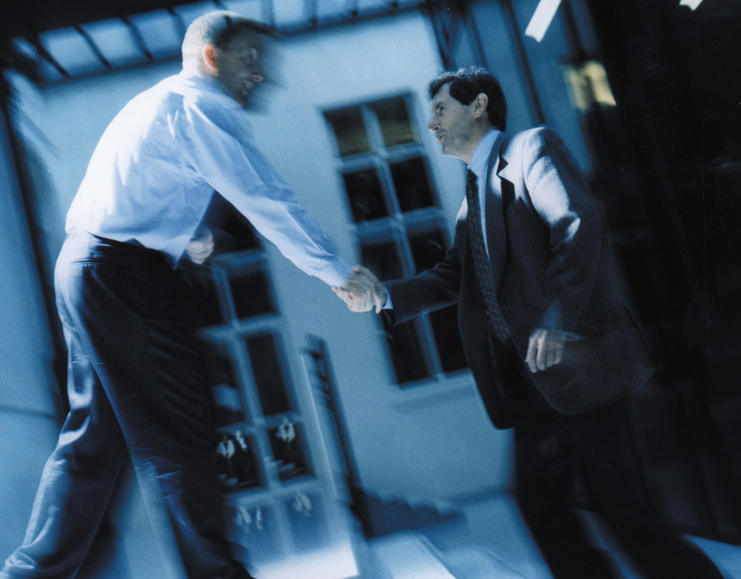 L’Entretien Annuel
131
www.tifawt.com
17/09/2019
I- Mise en place d’ système de gestion des performances


1- Pourquoi  un système de gestion de la performance ?
2- Intérêts  et objectifs pour le cadre, le management et la DRH
3-Préalables & conditions pour la réussite d’un tel système
4- Les trois phases de l’entretien annuel,
5- Les cinq types des objectifs à fixer
6- Les entretiens à mi- parcours 
7- Lien avec la rémunération variable.
132
www.tifawt.com
17/09/2019
PROGRAMME
INTRODUCTION
Objectifs de l’Entretien Annuel d’Évaluation (EA)
Facteurs de succès de l ’EA

LA STRUCTURE DU PROCESSUS
Les 3 étapes de l ’évaluation.

LA CONDUITE DE L’ENTRETIEN
Les grandes étapes du processus d’évaluation (3 temps forts)
La conduite d’un entretien de manière efficace (phases et déroulement)
Conseils pour la conduite de l ’entretien
Le suivi de l ’EA
Le difficile exercice de la communication : les impacts de nos attitudes
133
www.tifawt.com
17/09/2019
INTRODUCTION
134
www.tifawt.com
17/09/2019
1-Pourquoi un système de gestion des performances
Plan de succession
Management de la performance
Evolution de
Carrière
Système de gestion 
des performances
Recrutement
et Sélection
Formation et développement
Remuneration
Variable
135
www.tifawt.com
17/09/2019
L’entretien annuel est, d’une part, un acte de communication et de management et d’autre part un outil de gestion des ressources humaines riche en informations pertinentes pour la  DRH.
136
www.tifawt.com
17/09/2019
Un acte de communication, Pourquoi  ?
* d’abord par ce que l’entretien constitue  un moment    privilégié  d’échange franc et direct entre  manager et     collaborateur, 

* ensuite parce qu’il se traduit, concrètement, par des      négociations, des concertations et des validations de       certains engagements mutuels (objectifs et moyens),          et par des confirmations ou infirmations  de certaines     appréciations ou évaluations.
137
www.tifawt.com
17/09/2019
Un acte de management pourquoi ?
* Parce qu’il permet de formaliser un contrat  d’engagement entre manager et  collaborateur ayant pour but de manager, encadrer et motiver pour atteindre la performance souhaitée.


	 Enfin, c’est un outil de GRH qui offre une multitude  d’informations riches  et pertinentes pour la DRH : telles que  les besoins en formation, le souhait d’évolution de carrière, les souhaits de reconversion ou de redéploiement , l’évaluation  des compétences  requises pour la tenue du poste etc ….
138
www.tifawt.com
17/09/2019
LES GRANDS OBJECTIFS DE L’E. A
EXERCICE N° 1 : BRAINSTORMING

Selon – vous quels sont les objectifs de l’E.A pour le managers, pour l’évalué et pour la DRH ?
139
www.tifawt.com
17/09/2019
2- Objectifs de l’Entretien Annuel ?
Pour les évalués : 

· réduire au maximum la subjectivité et bénéficier d’une   évaluation objective basée sur contrat d’engagement   prédéfini,
· identifier  et récompenser la valeur ajoutée réelle créée    par chaque collaborateur,
· clarifier et formaliser les rapports, les missions et les     attributions de chaque collaborateur,
· offrir un moment d’échange franc et constructif avec    son manager, 
· négocier ses objectifs et disposer de moyens       nécessaires pour les atteindre .
140
www.tifawt.com
17/09/2019
Pour les managers :

· Adopter  un management participatif par objectif,
· Identifier les cadres à haut potentiel,
· Évaluer de façon objective la tenue du poste, les    compétences  et les performances  des collaborateurs, 
· Créer les conditions  de motivation des collaborateurs,
· Récompenser chacun en fonction de sa contribution.
141
www.tifawt.com
17/09/2019
Pour la DRH :
· Disposer d’une base  de données fiable sur les ressources humaines  de l’entreprise,
· Orienter les responsables RH dans les décisions  à prendre  en matière de gestion de carrière, de mobilité, de formation etc…
· Identifier les candidats  à haut potentiel et valoriser  les compétences, 
· Rémunérer en fonction  de la performance réalisée et la  valeur ajoutée créée,
· Offrir aux managers et leurs collaborateurs une plate forme de communication interne.
142
www.tifawt.com
17/09/2019
LES GRANDS OBJECTIFS DE L’E.A
Établir une communication privilégiée
 Faire annuellement le bilan d’activité
 Fixer ensemble des objectifs de travail et de progrès personnel
 S’exprimer sur ses aspirations d’évolution professionnelle
143
www.tifawt.com
17/09/2019
LES ENJEUX DE L’ENTRETIEN ANNUEL
Développement des performances
Acte de communication
Acte de management
Evolution de
Carrière
Faire le point sur l'année écoulée
Relation de confiance et écoute mutuelle
Evaluation objective et échanges
ENTRETIEN D ’EVALUATION
Négocier les objectifs à venir
Développement de compétences
144
www.tifawt.com
17/09/2019
3- Préalables et conditions de réussite d’un système d ’évaluation des compétences ?
1. conviction et engagement de la Direction Générale et du      top management,
2. adhésion de la majorité  de l’encadrement  du système      d’évaluation  mis en place,  
3. sensibilisation et communication sur l’ensemble  du     dispositif d’évaluation,
4. formation des personnes concernées  sur l’ensemble     des phases du dispositif.
145
www.tifawt.com
17/09/2019
5. Clarification des critères d’évaluation (dictionnaire de     compétences retenues ),

6. Analyse et intégration des données collectées par la      DRH  à travers  ce dispositif ( Feed back :lien direct    entre les résultats d ’évaluation et la rémunération), 

7. Réalisation  des engagements  pris par l’évaluation,      évalué et par la DRH après déroulement de l’entretien.
146
www.tifawt.com
17/09/2019
LA STRUCTURE DU PROCESSUS
147
www.tifawt.com
17/09/2019
LE PROCESSUS D’EVALUATION (1)
148
www.tifawt.com
17/09/2019
LES DIFFÉRENTES ETAPES DU PROCESSUS
EXERCICE N° 2 : Travail en sous groupes

Que faut-il faire avant, pendant et après l ’entretien?

1er sous groupe: « Avant »
1er sous groupe: « Pendant »
1er sous groupe: « Après »

 Préparation : 15 mn 
 Débriefing (un rapporteur par groupe): 15 mn
149
www.tifawt.com
17/09/2019
Avant l'entretien
Se préparer soi-même
Réfléchir à ce qu'on attend de cet entretien
Revoir sa propre description de fonctionAnalyser les résultats obtenus sur la base des faits significatifs Définition: faits réels dont la fréquence et l’importance ont un impact sur mon activité et/ou mon service auxquels j’appartiens* Repérer les sujets que votre manager souhaitera aborder   et préparer les arguments* Repérer les sujets que vous souhaitez aborder avec votre supérieur et les arguments * Préparer votre comportement et vos arguments de réponses
150
www.tifawt.com
17/09/2019
LES DIFFERENTES ETAPES DU PROCESSUS 
D’EVALUATION (4)
Avant l'entretien
Préparer les conditions de l'entretien
S’informer auprès de son évaluateur sur la date et le lieu choisi pour l'entretien quelques jours auparavant
S’organiser pour ne pas être dérangé pendant l’entretien 
Prévoir une durée d'une heure et demi environ		
		- Essayer de se décontracter avant l’entretien
151
www.tifawt.com
17/09/2019
La préparation 


Managers et collaborateurs  préparent cet entretien. 


Côté manager : 
 Planifier au moins 15 jours à l’avance les entretiens avec       les collaborateurs,

 S’assurer que toutes les conditions sont réunies pour  le    bon déroulement de cet entretien,
 Prévoir un temps suffisant pour permettre d’établir le     dialogue et examiner les contradictions éventuelles, 
 Durant les entretiens périodiques, le  manager doit      préparer un carnet de suivi des objectifs de chaque    collaborateur, étayé par des faits significatifs.
152
www.tifawt.com
17/09/2019
La préparation : (suite)
Côté évalué : 

  L’évalué doit actualiser son carnet de bord personnel par    des faits significatifs devant renseigner le manager sur la   qualité de réalisation de tel ou tel objectif, 
  
 L’évalué doit également rappeler, pour la période écoulée : 
     * les changements de l’environnement qui ont eu lieu,
     * les initiatives prises pour dépasser certains obstacles,
     * les attitudes de coopération avec d’autres services,     * les parts de responsabilité respectives pour les objectifs         de projets et ce, en matérialisant les observations sur papier,
 L’évalué doit préparer des propositions d’objectifs pour N +1, 
 Il peut préparer les moyens matériels à  suggérer pour N+ 1.
153
www.tifawt.com
17/09/2019
LES ETAPES DE L’ ENTRETIEN ANNUEL
154
www.tifawt.com
17/09/2019
LES 3 PHASES DE L’ENTRETIEN 
D’EVALUATION (1)
1ère Phase : Votre évaluateur vous accueille
Créer un climat de détente
Se souvenir que le climat de l'entretien est primordial.  Il dépend beaucoup de l'attitude du manager  mais également de votre propre attitude.
Avoir une attitude d'ouverture, d'écoute  (même si nos opinions  sont différentes de celles du manager).
Sachez dire ce que vous pensez :
De votre travail et de  vos performances,
Des difficultés que vous rencontrez,
Des points sur lesquels vous avez besoin d'aide
155
www.tifawt.com
17/09/2019
L’Accueil
Les premières minutes d’une entretien d ’évaluation  sont capitales et pèsent énormément sur la suite  de l’entretien. Pour ce faire les conditions suivantes  sont nécessaires, à réunir, avant de s’engager dans un entretien :
1- Choisir  un lieu calme et protégez –vous des  interruptions ,
2- S’assurer que chacun est confortablement installé (prise de notes)  3- S’assurer que les conditions psychologiques et logistiques sont             bien réunies,
 4 - Rappeler les règles du jeu ( plan, transparence, communication…) 
 5 - Utiliser un temps personnel :  je, tu, nous 
 6 - Donner le plan de l’entretien : année N, année N+1
156
www.tifawt.com
17/09/2019
LES 3 PHASES DE L’ENTRETIEN 
D’EVALUATION (2)
2ème Phase : Travailler sur les finalités de l’E.A
Essayez de préciser certains points :
Quelles causes vous attribuez à certaines difficultés, 
Comment vous essayez déjà de les solutionner ,
Quelles solutions et quels remèdes vous envisagez à l’avenir
S'efforcer de ne rapporter que des faits concrets, indiscutables.
Ne pas parler que du positif, évoquer également les points négatifs.
Rechercher ensemble les solutions et actions :        perfectionnement, missions nouvelles, modification dans l'organisation et les règles de fonctionnement, objectifs réalisables, etc.
157
www.tifawt.com
17/09/2019
Déroulement de l ’entretien annuel
Pour l’année écoulée (N):

1. Évaluation des objectifs fixés de l’année N, 
2. Évaluation  des compétences critiques liées au poste
3. Bilan et évaluation des formations réalisées,
4. Renseignement du volet souhaits d ’évolution  de carrière
158
www.tifawt.com
17/09/2019
Pour l’année prochaine (N+1) :

1. Fixation des objectifs  pour l’année prochaine,
2. Pondération des objectifs fixés,
3. Définition des compétences critiques à évaluer en N+1,
4. Définition des besoins en formation nécessaires à la          réalisation des objectifs fixés,
5. Commentaire sur le déroulement de l ’entretien,
6. Formalisation du contrat d’engagement par la signature       conjointe du support d’évaluation .
159
www.tifawt.com
17/09/2019
5- Les cinq types des objectifs à fixer
Type 1 : la contribution aux objectifs collectifs :


	C’est la part d ’engagement prise par le cadre dans la réalisation des objectifs de l’entité. 
Exemple :  Augmenter la marge de 3%, 
		  Augmenter le C.A de 10%,
                   Réduire les stocks à 6 jours ….
160
www.tifawt.com
17/09/2019
Type 2 : les objectifs individuels quantitatifs :

	C’est une priorité d’action du cadre pour l’année, liée           à son poste et pour laquelle les résultats sont chiffrables :
par exemple pour un acheteur : c’est réduire le coût d’achat de 2% sur les produits dont il a la charge,
 pour un responsable maintenance: c’est réduire le taux de panne sur la machine X de 6 heures par mois.
	Il s ’agit d ’un type d ’objectif sur lequel l’intéressé a une influence directe et dont les conséquences  ont un impact sur le résultat.
161
www.tifawt.com
17/09/2019
Type 3 : Les objectifs individuels qualitatifs : 

		C’est une priorité d’action du cadre pour l’année liée à son poste et pour laquelle les résultats ne sont pas chiffrables, mais évaluables sur des critères définis à l’avance : 
	Par exemple pour un responsable communication interne : développer l’information sur les résultats de l’entreprise.
162
www.tifawt.com
17/09/2019
Type 4 : Les objectifs de progrès :

	Ils sont liés à une amélioration attendue du salarié, généralement en lien avec l’évaluation des compétences, ou la tenue du poste.   Ils peuvent être évalués quantitativement ou qualitativement :

Par exemple : Améliorer ses capacités d’animation de réunion : critères existence d’ordre du jour, de relevé de décision, participation des collaborateurs …..
exemple : Mettre ses horaires en conformité avec les horaires légaux : critères baisse du taux de retard
163
www.tifawt.com
17/09/2019
Type 5 :Les objectifs de projet : 

	Il s’agit de la réalisation de tout ou partie d’un projet qui est confié à un cadre en plus de la tenue du poste habituel :

Par exemple: * Pour un Responsable technique : mettre 
 		    en place la maintenance préventive sur 		    une ligne de production,
		 * Pour un contrôleur de gestion ou un 			    informaticien : Implanter un nouveau 		    logiciel de suivi de la l ’analytique…
164
www.tifawt.com
17/09/2019
LES 3 PHASES DE L’ENTRETIEN 
D’EVALUATION (3)
3ème Phase : Conclure
Si votre supérieur ne le fait pas, reformulez les points  positifs et négatifs de votre entretien,
Lui demander son aide sur tel ou tel point,
Prendre note de ses suggestions et des objectifs sur lesquels vous vous êtes mis d'accord,
Validez un rendez-vous ultérieur, tout en le questionnant sur sa disponibilité en cas de besoin.
165
www.tifawt.com
17/09/2019
LES DIFFERENTES ETAPES DU PROCESSUS 
D’EVALUATION(6)
Après l’entretien
Prendre du temps pour analyser le déroulement de cet entretien et son efficacité : 
Les attitudes de l’évaluateur 
Les attitudes personnelles que l’on a eu soi-même
Les difficultés éventuelles
Les résultats de l’entretien
Tout au long de l’année, veiller à la réalisation et au suivi des objectifs fixés
166
www.tifawt.com
17/09/2019
NATURE DES OBJECTIFS
Un objectif doit être  S.M.A.R.T : 

	S  : Spécifique 
	M : Mesurable 
	A : Ambitieux et  « Agreed »
	R : Réaliste 
	T : Fixé dans le Temps
167
www.tifawt.com
17/09/2019
AU MAROC : QU’EN EST T- IL DANS LA PRATIQUE AU NIVEAU DE NOS ENTREPRISES
Il existe trois types d’entreprises :

  ·  les multinationales : il s’agit, en général, d ’un système      d’évaluation importé ( effort d ’adaptation à faire )
  ·  les grandes structures marocaines : des pratiques      nationales  ou étrangères ( accompagnement cabinet ) 
  · les PME : pratiquement pas de système d ’évaluation, ce     qui est pratiqué c’est beaucoup plus le subjectif et le     clientélisme au détriment de l’objectif et de la performance.
168
www.tifawt.com
17/09/2019
* L ’évaluation à froid consiste à évaluer les retombées, à court et moyen terme, de la formation et le degré de mise en pratique des  stages suivis. 
	Elle permet également de suivre l ’écart de compétence enregistré  et qui était susceptible d ’être comblé par la formation.
169
www.tifawt.com
17/09/2019
CONSEILS POUR LA REUSSITE DE L’ENTRETIEN:
       LA RELATION EVALUE / EVALUATEUR
170
www.tifawt.com
17/09/2019
LE RESPECT DE L‘AUTRE
Respecter l ’autre et adopter 
une attitude ouverte et constructive

L’évaluateur, tout comme vous, peut-être déstabilisé par cet entretien.
Ce n’est pas une démarche aisée pour lui et vous pouvez l’aider en adoptant une attitude positive. 
L’objectif pour vous deux est de sortir de cet entretien avec un résultat.
Ne jamais oublier que votre évaluateur à des responsabilités vis à vis de vous et vis à vis de sa propre hiérarchie
171
www.tifawt.com
17/09/2019
LE RESPECT DE  L‘AUTRE
Un principe fondamental

Pour réussir l’entretien , il faut que vous puissiez:
 
 devenir l’acteur et le moteur ; il est donc important de vous procurer l’occasion de bien exprimer vos préoccupations et donc de pratiquer l’écoute active.
172
www.tifawt.com
17/09/2019
LES OUTILS
173
www.tifawt.com
17/09/2019
QUATRE OUTILS POUR REUSSIR 
UN ENTRETIEN
LA REFORMULATION
Chaque fois que vous reprenez les mots de votre interlocuteur  cela vous permet de
vous assurer d’avoir compris ce qu’il vous dit

LA QUESTION OUVERTE
La question ouverte permet d’ouvrir et de renforcer le dialogue, elle permet aussi d’obtenir des informations.

L’ ECOUTE DE L’AUTRE 
Il est important de laisser votre manager développer ses idées et d’éviter
de l’interrompre. Cela permet des échanges construits.

LES ATTITUDES D’ ECOUTE ACTIVE
Des petits mouvements d’approbation, un regard attentif montrent à votre 
interlocuteur que vous l’écoutez réellement et ainsi, vous l’encouragez à
continuer son exposé.
174
www.tifawt.com
17/09/2019
EN RESUME…
175
www.tifawt.com
17/09/2019
… L’ENTRETIEN
1ère étape : 	Votre évaluateur vous accueille

 Politesse
 Prise de possession de l’espace
 Écoute et validation de l’objectif
Durée convenue
176
www.tifawt.com
17/09/2019
… L’ENTRETIEN
2ème étape : 	Travailler sur l’objectif
			Les critères de réussite de l’entretien
 Argumentaire
 Comportements et attitudes
 Utilisation intensive des outils
177
www.tifawt.com
17/09/2019
… L’ENTRETIEN
3ème étape :   Conclure
 Reformuler, synthétiser
 S’assurer de l’atteint de l’objectif, mesurer l’écart éventuel
 Convenir d’un plan d’action
 Définir qui fait quoi
 Se donner des échéances
 Fixer un nouveau rendez-vous
178
www.tifawt.com
17/09/2019
LE SUPPORT D’EVALUATION
179
www.tifawt.com
17/09/2019
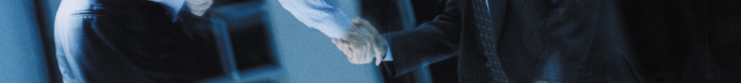 PRESENTATION DU SUPPORT D ’EVALUATION
Objectifs Employés-Maîtrises

L’objectif Société : il est lié à la Société d’appartenance . Proposé par le Directeur concerné en concertation avec le comité exécutif. Il est lié à la performance de la filiale, exprimée par des indicateurs de mesure.

Les objectifs Unités : 
Objectif Unité 1 : lié à la Direction d’appartenance pour le siège social. Au niveau des opérationnels, cet objectif correspond à la structure d’appartenance (usine, agence commerciale…).  Il est fixé et évalué par le Directeur concerné en concertation avec le comité exécutif.
Objectif Unité 2 : lié à l’unité organisationnelle d’appartenance (département, division, etc. ….). Il est proposé par le Responsable de l’unité et validé par la Direction concernée.
180
www.tifawt.com
17/09/2019
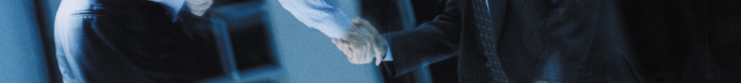 1. FIXATION D ’OBJECTIFS ET EVALUATION
Les Objectifs Personnel : sont liés au poste occupé. Ils sont proposés par le collaborateur et validés par son responsable hiérarchique lors de l’entretien annuel d’évaluation. Ils sont répartis en 2 catégories :

Objectif Personnel 1 : il est lié à la mission du poste occupé et rattaché à des valeurs quantifiables afin de le mesurer sur la base d’éléments précis. Il matérialise les performances réalisées et non pas les tâches quotidiennes.
Objectif Personnel 2 :  il est lié à la mission du poste occupé. Il doit être précis et mesurable ou observable. Il concerne l’aspect qualitatif de la fonction et se définit par la mise en place d’un projet qui se réfère aux valeurs du Groupe, tel que : l’organisation ou la réorganisation, le fonctionnement de l’entreprise, le management, , les actions de progrès et de changement, les actions sur la qualité ou la culture de l’entreprise, etc….
181
www.tifawt.com
17/09/2019
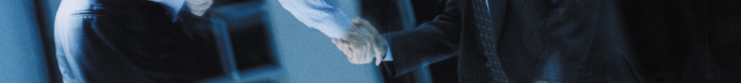 1. FIXATION D ’OBJECTIFS ET EVALUATION
Objectif Groupe – Unité 1 & Unité 2 / Notez de 80 à 100:

Note	         Bilan	
80	Objectif atteint à 0 %	
85	Objectif atteint à 25 %	
90	Objectif atteint à 50 %	
95	Objectif atteint à 75 %	
100	Objectif atteint à 100 %	

Objectif “ Personnel ” / Notez de 0 à 100 :
Note	                      Bilan	
< 50	              Objectif atteint à 0 %	
50 – 75	              Objectif atteint à 25 %	
 75 - 80    	Objectif atteint à 50 %	
 80 - <100	Objectif atteint à 75 %	
= 100	              Objectif atteint à 100 %
182
www.tifawt.com
17/09/2019
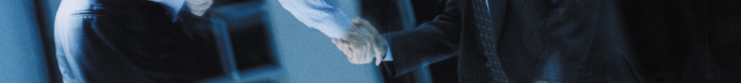 1. FIXATION D ’OBJECTIFS ET EVALUATION
Les pondérations :

Ces objectifs sont pondérés par un poids. Pour les maîtrises et employés, le poids de chaque objectif est défini comme suit :

 Objectif Société 			    : 20%
 Objectif Unité 1                                        : 20%
 Objectif Unité 2                	                  : 20%
 Objectif Personnel 1 ( quantitatif )         : 20%
 Objectif Personnel 2 ( qualitatif )           : 20%
183
www.tifawt.com
17/09/2019
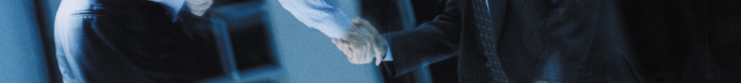 2. EVALUATION DES COMPETENCES
L’évaluation se porte sur le niveau des compétences requises (techniques, management et relation humaines) pour le poste occupé (Débutant, Expérimenté, Confirmé, Expert) 
(cf dictionnaire des compétences).    

En bas de la page 4, un tableau de synthèse d’évaluation des compétences doit être renseigné par le manager. Le collaborateur doit être positionné dans l’une des  situations  suivantes : 

	Est supérieur aux attentes 	
	Est conforme aux exigences du poste 
	Est partiellement conforme aux exigences du poste 
	Est inférieur aux attentes 
Cette synthèse situera globalement le profil du collaborateur et contribuera à son développement personnel (formation, apprentissage) et professionnel (mutation, redéploiement, ..).
184
www.tifawt.com
17/09/2019
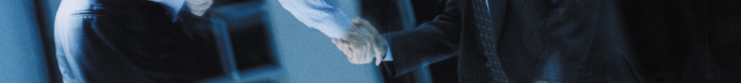 3.DEVELOPPEMENT DE CARRIERE DU COLLABORATEUR
1- Souhait du collaborateur:

Cette partie est remplie avec le collaborateur, selon ses motivations et attentes. Elle reprend les souhaits professionnels tels qu’ils sont exprimés par le collaborateur mais de la manière la plus explicite possible.
 Le collaborateur doit justifier ses souhaits en indiquant les motivations et aptitudes mises en avant.

2- Point de vue de la hiérarchie:

Exprime son point de vue par rapport au projet professionnel du collaborateur soit en confirmant ou en refusant, auquel cas, il propose d’autres pistes d’évolution en justifiant sa décision.
185
www.tifawt.com
17/09/2019
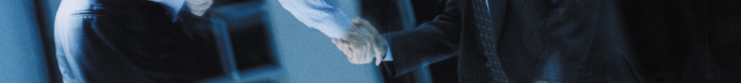 4 .OBJECTIFS DE DEVELOPPEMENT INDIVIDUEL ET PROFESSIONNEL
Cette  partie comporte 4 phases:

 Evaluation des actions de formation de l’année écoulée:

 Identification d’actions de formation pour l’année suivante

 Validation des actions par le manager:

 Commentaire  sur les différentes phases de l’entretien:
186
www.tifawt.com
17/09/2019
EN RESUME…
187
www.tifawt.com
17/09/2019
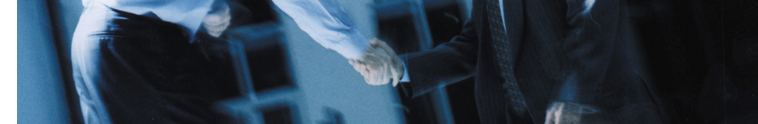 DIX QUESTIONS A SE POSER POUR ETRE UN EVALUE ACTIF
AVANT L’ENTRETIEN:
Mes missions sont-elles bien définies?
Quelle est ma performance par rapport à mes objectifs?
Quels sont mes meilleurs succès?
Quels sont mes difficultés, mes problèmes?
188
www.tifawt.com
17/09/2019
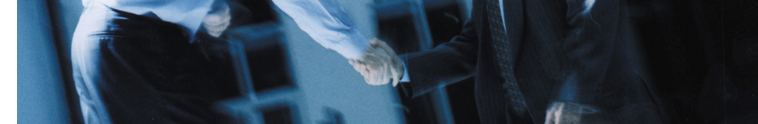 DIX QUESTIONS A SE POSER POUR ETRE UN EVALUE ACTIF
APRES L’ENTRETIEN:
Ai-je compris ce que le responsable attend de moi ?
Ai-je clarifié ma mission?
Ai-je bien compris mes objectifs pour l’année à venir ?
Me suis-je basé sur des faits SIGNIFICATIFS?
Ai-je passé en revue tous les sujets qui m’ont préoccupés au cours de l’année?
Ai-je le sentiment que le responsable a pris en compte mes suggestions, mes aspirations et mes désirs de progrès?
Quels moyens ont été prévus pour réaliser mes objectifs?
189
www.tifawt.com
17/09/2019
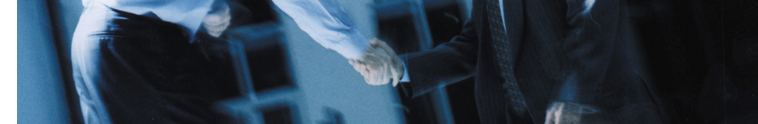 DIX CONDITIONS POUR ETRE UN EVALUATEUR EFFICACE
Préparez l’entretien
Assurez-vous que vous avez le temps et le calme nécessaire pour que l’entretien se déroule de manière satisfaisante
Gardez présent à l’esprit l’objectif de l’entretien: l’instauration d’un dialogue constructif pour améliorer la qualité d’une collaboration
Analysez la situation à partir de faits significatifs plutôt qu’à partir de jugements
Exprimez-vous clairement. L’apprécié doit savoir comment vous l’évaluez et ce que vous attendez de lui
190
www.tifawt.com
17/09/2019
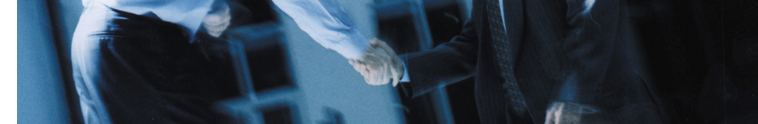 DIX CONDITIONS POUR ETRE UN EVALUATEUR EFFICACE
Soyez prêt à écouter votre interlocuteur et à comprendre son point de vue sur les problèmes 
Conduisez l’entretien et posez des questions
Sachez considérer l’entretien comme un moment privilégié mais intégré dans une politique de management
Sachez orienter l’entretien vers l’avenir et l’action (pour l’apprécié, l’appréciateur, 
	la DRH)
Accordez-vous sur des objectifs et des moyens de développement
191
www.tifawt.com
17/09/2019
SYNTHESE
3 phases pour l’entretien d’appréciation

1- La préparation de l’entretien 

1-2 - Quels sont mes objectifs pour cet entretien

1-3 - Quels sont les documents et les données dont j’ai besoin

1- 4 - Je m’assure de la logistique
192
www.tifawt.com
17/09/2019
SYNTHESE
2 - L’entretien proprement dit
2-1-  L’accueil
2-2 – Se concentrer sur les faits significatifs pour arriver à un résultat 
2-3 – Prendre en compte les besoins de mon manager
2-4 – Conclure (nouveau RDV, disponibilités)….

3 - Après l’entretien
Analyse, suivi, veiller à disposer d’une copie du support, prendre éventuellement RDV pour entretien complémentaire et pour faire un premier bilan
193
www.tifawt.com
17/09/2019
LES ENJEUX DE L’EAE
L’OBJECTIF PRINCIPAL DE L’E.A 

EST DE ME FAIRE PROGRESSER 


POUR CELA J’AI BESOIN DE SORTIR DE L’ENTRETIEN AVEC UN RESULTAT
194
www.tifawt.com
17/09/2019
IV- GESTION DES COMPETENCES
Référentiel & Bilan des Compétences
195
www.tifawt.com
17/09/2019
GESTION DES COMPETENCES

1- Référentiels de Compétences 

2- Bilan des Compétences
196
www.tifawt.com
17/09/2019
1- Référentiels Métiers Compétences
197
www.tifawt.com
17/09/2019
Le référentiel comportera :

 des parties communes à tous les emplois nommées    compétences transférables 
 des parties propres à chaque emploi nommées    compétences distinctives

Il s’agit dans un premier temps de définir des compétences requises dans un emploi-type. Dans une deuxième phase il sera possible de comparer les compétences détenues par les personnes aux compétences nécessaires dans l’emploi.
198
www.tifawt.com
17/09/2019
Quelles finalités pour le référentiel  ?
Objectiver les évaluations
Constituer une base de données pour la construction du plan de formation en vue de :
 Développer des compétences collectives
 Développer des compétences individuelles
Disposer d’un descriptif de compétences par poste utilisable pour la mobilité interne et pour les recrutements externes
Objectiver des parcours professionnels internes
Cursus d’évolution qui correspond à une progression de compétences reconnues et de qualification
199
www.tifawt.com
17/09/2019
Les compétences nécessaires pour réaliser les activités 	dominantes d’un emploi seront classées en 3 catégories 

Des compétences techniques qui sont des savoirs, savoirs faire distinctifs liés à la technicité de l’emploi concerné ( ex la technicité du malteur, du comptable…)
Des compétences en management qui regroupent les savoirs faire et pratiques permettant d’organiser, piloter et arbitrer en situation opérationnelle, fonctionnelle ou de pilotage de projet (négociation, définition d’objectifs,formalisation d’une organisation, niveau de prise de décision, complexité des problèmes a résoudre …)
Des compétences relations humaines qui sont  transférables d’un emploi type à un autre et qui regroupent les savoirs faire permettant de mobiliser les hommes et les équipes, de gérer les relations interpersonnelles et d’encadrer ( communiquer, gérer les conflits …)
200
www.tifawt.com
17/09/2019
Qualification des niveaux de compétences pour chacun des 3 types
Niveau 1 = Maîtrise basique de la compétence – démarche                       intellectuelle d’application
Niveau 2 = Capacité de mise en œuvre de la compétence dans                       un contexte simple – démarche intellectuelle                       d’adaptation
Niveau 3 = Capacité de mise en œuvre  de la compétence dans                       un contexte complexe – démarche intellectuelle                       d’analyse et de choix
Niveau 4 = Maîtrise d’une expertise rare et/ou capacité                       d’innovation dans la compétence concernée –                       démarche intellectuelle de création
201
www.tifawt.com
17/09/2019
COMPETENCES TECHNIQUES
Correspondent aux savoirs et savoirs faire spécifiques d’un métier, requis dans le métier concerné
Elles peuvent être acquises :
 Par un niveau de formation initiale sur la technicité concernée attesté par un diplôme
 Au fil de l’expérience et attestés par la maîtrise de méthodes propres au métier
Comme les deux autres catégories de compétences celles-ci sont évaluées pour chaque emploi-type en 4 niveaux.
Cette évaluation est réalisée a partir d’une réflexion menée par un groupe d’experts représentatifs de l’emploi-type concerné, qui déterminent les compétences techniques de l’emploi et caractérisent chacun des niveaux
202
www.tifawt.com
17/09/2019
COMPETENCES MANAGERIALES
Cette catégorie regroupe les critères classant: Complexité/responsabilité et Autonomie/initiative 

La définition des compétences pour chaque niveau a été prédéfinie par un groupe de travail RH. Pour chaque emploi type un groupe d’experts du métier devra déterminer les compétences requises pour un professionnel confirmé.
203
www.tifawt.com
17/09/2019
COMPETENCE RELATIONS HUMAINES
Cette compétence regroupe les catégories de critères classant : relationnel/coopération et Management/Leadership

La définition des compétences pour chaque niveau a été prédéfinie par un groupe de travail RH. Pour chaque emploi type un groupe d’experts du métier devra déterminer les compétences requises pour un professionnel confirmé.
204
www.tifawt.com
17/09/2019
REFERENTIEL DE COMPETENCES
205
www.tifawt.com
17/09/2019
En rouge : compétences « critiques »
En bleu : compétences « indispensables »
206
www.tifawt.com
17/09/2019
2- LE BILAN DES COMPETENCES
207
www.tifawt.com
17/09/2019
DE QUOI S ’AGIT -IL?
Dans cette optique de connaissance de soi, le bilan de compétences délivre un check-up complet de vos atouts et vos lacunes, vos savoir-faire et vos savoir être tant du point de vue de vos qualités personnelles. A une époque où le travail est devenu un élément vital, l’ensemble de vos compétences apparaît comme un capital santé qu’il convient d’analyser, voire de réviser de temps en temps.
Initialement pratiqué par les entreprises pour mesurer l’employabilité de leurs salariés afin de les affecter aux postes adéquats, le bilan n ’est plus cet outil qui récompense la valeur ou sanctionne l ’incompétence. Il est devenu une occasion de s’écouter , de se comprendre et de s’évaluer afin de devenir acteur de sa vie professionnelle. Dans divers cas, il peut répondre à un besoin précis, débloquer une situation difficile, permettre d’éviter des erreurs d’orientation ou de mener à bien un projet.
208
www.tifawt.com
17/09/2019
En général, le bilan de compétences intervient à un moment charnière d ’une vie professionnelle: lorsque l’on est en poste et que l’on « stagne » dans son entreprise, quand on a l’impression de se retrouver en «  panne de carrière », lorsque l’on n ’arrive pas à décrocher un job ou lorsque l’on nourrit un  rêve sans savoir s ’il est ou non réaliste. Pour entreprendre un bilan de compétences, les bonnes raisons ne manquent pas.
	Nous en détaillerons six principales pour recadrer son parcours professionnel. Celui qui pousse la porte d ’un cabinet de consultants ou d ’un centre de bilan s’engage dans  une drôle de quête, celle qui lui permettra de trouver un sens à sa vie professionnelle. Demandeur d ’emploi, jeune diplomé,femme au foyer souhaitant reprendre une activité ou salarié désirant changer de métier, les motivations sont diverses. Il existe plus de dix bonnes raisons de vouloir entreprendre un état-des-lieux de ses compétences.
209
www.tifawt.com
17/09/2019
BILAN DE COMPETENCES
210
www.tifawt.com
17/09/2019
V- LA COMMUNICATION  INTERNE
      
	Diagnostic, élaboration et exécution
                d’un plan de communication
211
www.tifawt.com
17/09/2019
PLAN


 
I  - LES FLUX ET SUPPORTS DE LA COMMUNICATION

II  - LES POLITIQUES  DE  COMMUNICATION
212
www.tifawt.com
17/09/2019
Introduction:
		
	La communication interne ou externe  d’une entreprise, se matérialise par la maîtrise de l ’ensemble des flux d’information internes  et externes, ainsi que des supports, matériels et immatériels qui véhiculent l’information au sein de l ’entreprise.
213
www.tifawt.com
17/09/2019
I-LES FLUX ET SUPPORTS DE LA COMMUNICATION 
			   
     
1-Le défi majeur : 
		 
		Si la communication externe peut être rattachée au département Marketing ou directement à la DG ou même confiée à des spécialistes de la communication (agences,cabinets..), le défi majeur reste celui d’implanter une véritable culture de communication interne.
		Plusieurs auteurs et analystes sont d ’accord pour dire que le coût des dysfonctionnements dus à la communication aggravent la structure de charge et par conséquent augmentent le prix de revient.
214
www.tifawt.com
17/09/2019
2-Les Flux de Communication

	      		
	* Formels :      matériels ou immatériels 

		Internes     : Circulation des flux au sein de l ’entreprise  
		Externes    : Échange de flux avec l ’environnement externe       	Descendants: Flux venant du sommet ( orientations,... )
		Ascendants : Flux émanant de la base (revendications, proposition)	Latéraux     : Flux horizontaux au sein de la même direction
		Transversaux : Flux transverses entre différents directions

	 * Informels : 
 
		 Rumeurs   : Flux dont l’origine d ’émanation n’est pas officiel
		 Propagande : Flux tendant à propager des idées et surtout à                                   rallier des partisans à une idée ou à une cause
215
www.tifawt.com
17/09/2019
3-Les supports de communication 

1-FORMELS :

   		a- Matériels :

			- Journal d ’entreprise
			- Revue interne		
			- Lettre aux cadres
			- Répertoires & Annuaire du personnel                 			- Manuel d ’attributions
			- Charte de communication
			- Livret d’accueil
			- Messagerie électronique
216
www.tifawt.com
17/09/2019
b- Immatériels :

			-  Rencontres avec la direction,
			- Cercles de progrès,
			- Groupes de réflexion,
			- Réunions inter-divisions, inter-services,
			- Attitudes et comportements.

2- Informels :
  			 - Rumeurs 
  			- propagande
   			- discussions dans le restaurant d ’entreprise...
217
www.tifawt.com
17/09/2019
4- La Déperdition de l’information dans la communication.

				    1. Ce que l ’on veut dire
				0.9 Ce que l ’on dit 
			      0.8 Ce qui a été entendu		
			  0.7 Ce qui a  été écouté
		         0.6 Ce qui a été compris
	           0.5 Ce qui  été retenu
		0.4 Ce qui a été répercuté
218
www.tifawt.com
17/09/2019
5- Quelques principes d’une culture de communication
1-  L’information n ’est pas la propriété personnelle de son destinataire : il ne faut pas faire de la rétention de l ’information,
2- Communiquer ses travaux c’est valoriser ses réalisations, mais c’est aussi s »exposer au risque des critiques qui doivent être constructives et positives.
3- Informer et communiquer avec ses équipes et son supérieur hiérarchique, mais aussi avec ses collaborateurs,
4- Le personnel est le premier vecteur  de l ’image externe de   l ’entreprise ( effort sur les commerciaux),
219
www.tifawt.com
17/09/2019
6- Communiquer oui, mais sur quoi ? 

1- Faire connaître la stratégie de l ’entreprise, ou au moins sa partie communicable, en des termes adaptés à chacun des publics-cibles ( les axes de développement, les défis, les grandes enjeux, …..)

2- Diffuser les politiques de l’entreprise ( commerciale, technique,  économique, financière, sociale…)

3- Informer sur les événements marquants de  l’entreprise ( résultat annuel, cessions, acquisitions, contrats,…).

4- Informer sur les événements de la vie quotidienne : 
    ( embauches, mutations, promotions, départs, naissances, décès,     activités culturelles, sociales, sportives…).
220
www.tifawt.com
17/09/2019
7-Les préalables d’une culture de communication ?


a- La conviction de la DG et des membres du comité de direction,
b- Une définition claire et partagée de la stratégie de communication 
c- Un diagnostic communication : un état des lieux qui fait ressortir le bilan des forces et faiblesses de l ’entreprise en la matière,
d- Une définition de la politique de communication à la lumière des résultats du diagnostic et en relation avec la stratégie de l’entreprise,
e- Une valorisation  des moyens matériels et humains nécessaires pour réaliser les objectifs fixés,
f- Une évaluation de l ’impact de supports et flux de communication.
221
www.tifawt.com
17/09/2019
II- L’ELABORATION D’UNE POLITIQUE DE                              COMMUNICATION
Pour que ces instruments de communication :
   * aient un sens, une logique et une légitimité au sein de l ’entreprise 
    * soient réellement efficaces et qu’ils ne deviennent pas totalement        impuissants à force d ’être utilisés «  au coup par coup », 
ils doivent obligatoirement s’inscrire dans le cadre d ’une politique d ’information et de communication mûrement réfléchie.
222
www.tifawt.com
17/09/2019
1- POLITIQUE DE COMMUNICATION
L ’élaboration d ’une politique d ’information et de communication  passe par trois phases principales :
           
Phase 1: Diagnostic et besoins
		Avant de chercher les besoins en communication cette phase suppose au préalable un bilan-diagnostic offrant une connaissance précise du terrain social sur lequel il faut travailler.  On cherche ainsi à :
- Cerner l ’identité et la personnalité de l ’entreprise
  	(Connaissances de l ’entreprise : histoire, perspectives ..)	
- Localiser les nœuds de tension et les conflits éventuels         (conflit entre anciens et nouveaux, différences des 
      statuts, zones de mécontentement, inquiétudes etc...)
223
www.tifawt.com
17/09/2019
- Répertorier les moyens d’information et  de communication existants ( supports, réunions ...)
- Rassembler les jugements portés sur ces moyens d ’information      et de communication ( forme, contenu, diffusion, taux de pénétration…etc),
- Faire une évaluation quantitative et qualitative de l ’existant. 	
- Détecter d ’une part, tout ce qui  peut entraver la communication    ( climat social, centralisation excessive, dispersion dans l’espace..)  et d ’autres part tout ce qui peut faciliter la circulation de l ’information ( confiance dans l ’entreprise, conviction et détermination des hommes , initiatives en cours ...)
- Faire émerger les besoins, les préoccupations et les aspirations de 
   la direction et des salariés, en matière d ’information et 
   de communication ( problèmes posés, projets en cours ou prévus..).
224
www.tifawt.com
17/09/2019
Phase 2: Définir les objectifs



		Une fois la 1ère phase achevée, une multitude d ’objectifs s ’offre à l ’analyse. Ainsi cette phase mettra en évidence quelques grandes tendances, caractéristiques du climat social de l ’entreprise. De même, elle conduira à classer les discours par catégorie ( Directeurs, cadres, maîtrise, et  ouvriers) et à déterminer pour chacune d ’elles des typologies d ’attitudes               ( satisfait, insatisfait, indifférent ) et des besoins prioritaires.
		 Il faut s ’interroger d ’abord sur la signification des attentes exprimées avant de les transformer ensuite en objectifs concrètement assignables à une politique de communication .
225
www.tifawt.com
17/09/2019
Phase 3: Choisir les moyens
		 Certes la communication est une affaire d ’état d ’esprit,      mais le prix à payer pour le développement d ’une politique d ’information et de communication ne se chiffre pas seulement en bonnes intentions, les opérations à programmer doivent s ’inscrire nécessairement dans un cadre temporel et budgétaire dont  dépendront leur durée, leur ampleur et leur répétition.
		Une politique d information et de communication n’échappe pas non plus à une évaluation rigoureuse comportant un contrôle des procédures ainsi qu ’une évaluation des instruments de contrôle; sous forme d ’enquêtes qui permettront de mesurer périodiquement l ’impact des actions et leur taux de pénétration.
226
www.tifawt.com
17/09/2019
2- LA MISE EN ŒUVRE DES POLITIQUES            D ’INFORMATION ET DE COMMMUNICATION
La réussite d ’une politique d ’information et de communication dépend de la compétence des hommes, de leur enthousiasme et de la volonté qu’ils ont pour s’engager dans ce processus. 
	   a/ Nécessite d ’un chef de projet:
	  Pour mener à bien des opérations d ’information et de communication dans le cadre d ’une politique à long terme ou même d ’un programme à court terme ( deux ou trois ans), la désignation d ’un chef de projet s’avère indispensable.Très au fait des rouages et du mode de fonctionnement de son organisation et en contact direct avec les responsables des principaux services, ce médiateur aura encore pour mission de faciliter la collecte et la centralisation de l ’information.                             Il sera capable de survoler le devenir de l entreprise tout en étant averti de ce qui se passe à sa périphérie.
227
www.tifawt.com
17/09/2019
b/ Intérêt d’un apport extérieur :
		Dans la plupart des cas et par la force des choses                      ( multiplicité des tâches) la politique d ’information et de communication sera menée par une cellule pluridisciplinaire intégrée à l ’entreprise et dans laquelle la DRH pourra avoir un rôle de mobilisateur. En dépit de la variété de ses talents, cette équipe peut solliciter des experts en communication extérieurs à l ’entreprise et qui interviendront alors soit au niveau :
    - du conseil ( diagnostic, élaboration de politique et plan de com. ),
    - de l’assistance technique (conception et réalisation de supports).
      Négociée et pilotée par le responsable de communication, cette prestation peut  déclencher dans une entreprise une dynamique de changement, compte tenu des attentes vis à vis de l ’extérieur.
228
www.tifawt.com
17/09/2019
c/ Rôle décisif des relais:
		Une politique d ’information et de consommation ne peut réellement se déployer au sein d ’une entreprise que si elle est l ’affaire de tous. Aussi, le chef du projet devra-t-il faire appel à des relais de communication issus d ’autres sites ou directions et s’employer à respecter les petits groupes déjà existants et qui constituent autant de foyers de communication et de matière première à partager. 
		Bien plus, il aura à s ’appuyer sur l  ’ensemble de l ’encadrement et de la maîtrise, c ’est à ce niveau que se situent les vrais relais ayant d ’abord pour vocation de prolonger les initiatives prises et de donner essor à la politique adoptée.
229
www.tifawt.com
17/09/2019
On sait en effet que la première fonction de l ’encadrement consiste à répercuter l ’information descendante, mais aussi faire remonter les besoins et aspirations des salaires : l ’information ascendante . 	 
		Au point de rencontre des deux flux, l ’encadrement  aura ainsi à entretenir la motivation nécessaire à la réussite effective d ’une politique de communication, susciter le désir d ’information et  surtout développer l ’envie de communiquer.
230
www.tifawt.com
17/09/2019
d/ Mobilisation de l ’entreprise:
		
		Pour qu’elle soit un succès dans une entreprise et qu’ elle se traduise réellement en dynamique du changement, la politique et le plan de communication doivent être diffusés à tout le personnel qui sera systématiquement tenu au courant des phases et du déroulement du projet.
            «  L ’homme de communication ne peut pas tout faire. Il peut être un catalyseur, il peut orienter, installer les système et les politiques, mais la communication ne peut s ’instaurer qu ’avec l ’appui des hommes à commencer par le sommet »
231
www.tifawt.com
17/09/2019
La Fonction Ressources Humaines au Maroc
  
Quels Écarts entre les Fondements Théoriques et les Réalités Pratiques au niveau des Entreprises ?
232
www.tifawt.com
17/09/2019
POLITIQUE RESSOURCES HUMAINES
Qualité des 
R.H
Qualité des
Gestionnaires 
des R.H
Partage de la Fonction R.H
G.R.H
Législation 
Sociale
Code Travail
Qualité des 
Partenaires
 Sociaux
Régime Prévoyance   
AMO, AT,Régimes de Retraite
233
www.tifawt.com
17/09/2019
I - CONTEXTE MAROCAIN
1-Ressources Humaines: Quelles Spécificités pour le Maroc ?
 
* Démographie : Pyramide des âges avec une base très large  => Beaucoup de jeunes (15-25).
* Analphabétisme : 12 millions de personnes sont analphabètes, soit un taux de 40% environ.
                           
		Taux  :   Homme : 34%                          Taux :   Milieu Urbain  : 34%
                                          	Femme  : 62 %                                       Milieu Rural    : 67% 

L’Emploi au Maroc : 
	       Selon l ’enquête nationale sur l ’emploi : 52%  de la  population active est 		        analphabète, le secteur Primaire ( Agriculture ) est le plus atteint avec un taux  	        de 76% contre 45%  dans  le Secondaire  ( Industrie)  et 31% dans  le Tertiaire                              	         (Services ).  
En début  2003 :   Taux de Chômage  : 12,5%             Pour les Diplômés  : 
                                       Milieu Urbain  : 20,1%                     Milieu Urbain  : 27,7%
                                       Milieu Rural    :  3,8%                      Milieu Rural  : 14,2%
234
www.tifawt.com
17/09/2019
II - CONTEXTE SOCIO-PROFESSIONNEL
1- Qualité des Gestionnaires de Ressources Humaines :
  
 Q - Quelles formations / expertises et quelles compétences ?

Formation :
 	Discipline récemment enseignée dans les facultés, les Ecoles de 
	Commerces Publiques ou Privées.
Expertise :
 	Expertise modulaire, Apprentissage sur le tas, Rareté des profils 
	polyvalents.
Compétences : Déficit notoire en Compétences : 
		 Comportementales et Managériales 
C/C: Au delà des 3 types de compétences: savoir, savoir faire et être, 
         il faut avoir de la passion pour les Ressources Humaines.
235
www.tifawt.com
17/09/2019
2 - Les Réalités de partage de la  fonction RH :
La fonction RH est – elle réellement partagée dans l’entreprise ? 			
La Hiérarchie Directe :
- le managers
- les responsables opérationnels et fonctionnels
- l ’encadrement (cadres et maîtrises )
- les supérieurs hiérarchiques
- ...etc
236
www.tifawt.com
17/09/2019
LES REALITES DE PARTAGE DE LA FONCTION RH  ?

Recrutement : Expression du besoin/ Sélection / Décision : DRH
Formation :  Expression du besoin en formation / Ingénierie /DRH
Évaluation : Évaluations / Suivi Outil SAP : DRH 
Rémunération variable : Pilotage  budget/ Fixation prime : DRH 
Gestion des carrières : Pilotage / Proposition promotion : DRH
Gestion de la mobilité : Pilotage / Proposition mobilités : DRH

C/C : La DRH joue un rôle TENTACULAIRE dans la GRH et ce par               peur de perdre le pouvoir et le contrôle du système.
237
www.tifawt.com
17/09/2019
III - LE CONTEXTE JURIDIQUE
1- Qualité de la Législation Sociale : Code  du Travail
Avant l ’adoption du du code du travail : 	


Pas de Code du Travail :Pas de Visibilité Sociale pour les investisseurs

 1 - Un ensemble de textes législatifs éparpillés et un nombre         interminable d’articles


 2 - Des dispositions caduques et anachroniques

 3 - Une justice sociale favorisant le salarié  

 4 - Une absence de loi réglementant le droit de grève.
238
www.tifawt.com
17/09/2019
Le Nouveau code du Travail a permis :
1 - Rassembler les textes législatifs dans un même code 
2 - Introduire une certaine flexibilité dans les relations de travail : CDD, CTT, réglementation du métier de l ’Intérim, 
3 - Introduire les notions de : délégués syndicaux dans l ’entreprise et du syndicat le plus représentatif au niveau E/ise, Secteur et de l’État.  
4 - Promouvoir le dialogue social  et d ’instaurer la négociation collective : pré conciliation; médiation et l ’arbitrage  
5 - Donner une visibilité sociale en matière d’indemnisation en cas de licenciement abusif  
6 - Diminuer la Durée du Travail de 48 à 44 h / semaines 
7 - Protéger le travail des enfants, femmes et des handicapés
8 - Renforcer  la médecine du travail et les conditions d’Hyg et de Sécu.
239
www.tifawt.com
17/09/2019
IV - L ’ENVIRONNEMENT EXTERNE
2- Partenaires Sociaux au Maroc : 
	
	Longue Histoire Syndicale 
	Approche Adversaire / Approche Partenaire
 	Syndicats de Contestation / Syndicats de Construction 

3- Filets Sociaux
	
	Absence d ’Assurance Maladie Obligatoire
	Absence d’Assurance Chômage : 1er Filet Social  : IPE
	Absence de Filets Sociaux
240
www.tifawt.com
17/09/2019
V - LA GRH DANS L ’ENTREPRISE :                             ENTRE INNOVATION… ET  MISE EN CONFORMITE LEGALE
La GRH : Deux volets importants 
 L’Administration du personnel 	     Le Développement des RH

1- Il n ’y a point de développement RH sans assainissement de la Base de Données  sur les          
    RH et formalisations des pratiques d ’Administration du personnel ( GTA, Paie , gestion 
    congés, prévoyance sociale, régime de retraite, Manuel de procédures Administration du 
    Personnel… etc).
2- Autant le volet Administration de Personnel est légiféré, réglementé et normé…etc.
     Autant   le  volet  Développement  des  RH   est    le   fruit  de créativité  et  d ’innovation              
     personnelle. Il n ’obéit presque  à  aucune   obligation légale  ( congé formation , Bilan de 
   compétences, Bilan social, … etc): la seule obligation qui existe est le paiement de la         Taxe sur la Formation Professionnelle ( TFP = 1,6% de la Masse salariale).
241
www.tifawt.com
17/09/2019
VI - LE FOSSE ENTRE LA THEORIE ET LA PRATIQUE
V OLET : ADMINISTRATION DU PERSONNEL
1 - CONTRAT  : Lettre d ’engagement, CDI, CDD,  Période d ’essai, Droits au Préavis
Les Aberrations: Pas de contrat, Période d ’essai  prolongée à l ’infini, Pas de Préavis...
2 - CNSS, CIMR:  Obligation s d ’adhésion  et d ’immatriculation  de tous les salariés
Les Aberrations : CNSS :PME:Soit pas d ’adhésion soit adhésion partielle  qq salariés,
                               CIMR : pour les patrons et les privilégiés                         
 3 - IGR :    Obligation égale et  prélèvements  à la source
Les Aberrations: secteurs non structurés: Prolifération noir / Surévaluation  indemnités
242
www.tifawt.com
17/09/2019
VOLET : DEVELOPPEMENT DES RH
Sur le plan du Développement RH, les outils RH les plus récents ne manquent pas, mais les pratiques les plus aberrantes ne manquent pas non plus,  et sont donc fréquemment utilisées :
1- Recrutement  : E-recrutement , Tests élaborés des cabinets,  Assesment Centers , … etc
Les Aberrations: Faible Analyse de postes, Subjectivité, Clientélisme, Omission Budget
2- Formation :   E-learning,  Ingénierie  de  formation :  Identification  des  besoins  en 		           formation,   Analyse  de   l ’offre   Formation    (cahiers   de     charges),   	            planification  des  actions  de  formation (  plan  et  budget  de formation), 	             Evaluation à chaud et à froid.
Les Aberrations : Faible Réalisation, Loin de la réalité (à la carte), Faible Impact         3-Gestion de la Performance: Entretien annuel, Référentiel, Bilan de Compétences, SAP Les Aberrations : Qualités des Objectifs, Appropriation SAP, Lien avec Rémunération
243
www.tifawt.com
17/09/2019
4- Rémunération  : Rémunérer  le poste, la compétence, le  potentiel ou la performance ?          		      Quel  dosage entre le fixe et le variable ? Méthodes : HAY / CEGOS.
Les Aberrations :  Non respect du SMIG,  Fixe et Variable,  Performances Vs Diplômes,

5- Communication interne : Schéma Directeur Communication, Plan de Communication.
Les Aberrations : Cloisonnement  des Dir, Dialogue de sourds,  Rôle des Relais , RRH

6- Mobilité interne : Appel à candidatures, Prospection via Bourse d’Emplois : Vivier interne
  Les Aberrations : Processus de Recrutement interne, Adéquation, Motivation.

7- Audit RH : Audit de Conformité, audit d’Efficacité, Audit Stratégique, 
Les Aberrations : Qualité : Diagnostic, Mission, Référentiel, Recommandations  


Conclusion :Q : Quel  impact de l ’investissement RH sur la Performance  de l’Entreprise ?
244
www.tifawt.com
17/09/2019
VII- SIRH: AU PROFIT DE L’INTEGRATION DE LA GRH
1- Prolifération des Progiciels RH   : HR ACCESS, ORACLE, SAP, PEOPLE SOFT…etc,

2- Analyse des besoins : Offres démesurées par rapport aux besoins des Entreprises ( faible 
                                          taux d ’utilisation des progiciels RH),
3- Cahiers de charges :   Analyse légères, et faibles implications dans les clauses prévues
4- Se rapprocher le maximum possible du standard: 
    Éviter trop les développements et les personnalisations ( risque d ’usines à gaz),
5- Décliner l ’outil au delà  de la DRH et vers :  Les Managers et les Opérationnels.
245
www.tifawt.com
17/09/2019
VIII- PRATIQUES EN MATIERE DE FORMATION ET ALPHABETISATION
Cadre Institutionnel :
* Textes de lois : des  projets et non des lois
* L’OFPPT : Re dynamisation par le biais des CSF
Formation :
 Lien avec les axes stratégiques et le développement des compétences,
 Formation transversale et non verticale uniquement,
 Formation par espace professionnel,
 Montrer des programmes et des actions de Formation au lieu d ’acheter du prêt à porter,
 Formation sous forme de cycle logique et cohérent,
 Cahier de charges formation bien élaboré ( simplicité et  efficacité).
246
www.tifawt.com
17/09/2019
IX - Les Politiques RH au Maroc selon 
la taille et le type de structure
Au Maroc la GRH est à quatre vitesses:

    	 1 - Pratiques des  Multinationales
      	 2 - Pratiques des grands groupes privés
      	 3 - Pratiques dans le secteur public
	 4 - Pratiques des PME
247
www.tifawt.com
17/09/2019
G.R.H DANS LES MULTINATIONALES
-  Modèles de politiques RH importés de l’étranger.
-  Schémas et outils RH Tracés  par le Siége  ( Maison mère).
-  «Système» plus fort que «l’Homme »:Strict respect des procédures
-  SIRH calqué sur celui de la société mère 
-  Reportings directifs et réguliers 
-  Faible marge de manœuvre pour changer la politique RH
-  Audits RH (interne et externe) périodiques et fréquents
- Nécessité d ’adapter les outils RH (Alphab.,OFPPT, Fiscalité…)        au contexte juridique et social et aux réalités du terrain 
C/C: GRH au Service de la Productivité.
248
www.tifawt.com
17/09/2019
GRH DANS DES GRANDS GROUPES PRIVES MAROCAINS
-  Modèles de politiques RH conçus sur mesure.
-  Conseil et Accompagnement par des cabinets RH étrangères.
-  Structure de GRH étoffées.
-  Budget RH conséquent.
- Disparités en terme d ’impact réel sur les RH selon les Groupes

C/C: GRH Citoyenne, de Salons et Forums, 
Une Réelle Valorisation de la fonction RH.
249
www.tifawt.com
17/09/2019
GRH DANS LES OFFICES, ET LES ADMINISTRATIONS PUBLIQUES
-  Benchmark avec des modèles publiques étrangers (France).
-  Fonction RH à son stade embryonnaire.
-  Structures RH beaucoup moins éttofées.
- Structures de Développement RH en création
-  Insuffisance des budgets.
C/C: Le problème n ’est pas au niveau des modèles mais plutôt au niveau des mentalités, le style du management et la crédibilité dont jouit  le Secteur Public en matière RH .
250
www.tifawt.com
17/09/2019
GRH DANS PME / PMI
- Modèles RH propres au PME.
- Structures RH inexistantes ou réduite ou minimum( Paie).
- Fonction RH incarnée par le propriétaire dirigeant.
- Incitations et encouragements de l’état (CIOPE) et de l ’OFPPT (       Tiers Payant, Plafond CSF) pour le développement de fonction    RH au niveau des PME. 
- Faiblesse du Budget, Fragilité de la Structure financière
C/C: il faut imaginer une formule d’externalisation ou de Gestion RH par une structure indépendante en faveur de plusieurs PME.
251
www.tifawt.com
17/09/2019
X- CONCLUSION
1- Fonction RH : Une fonction à faire approprier par le sommet  d ’abord (DG),
2- Fonction RH : Une fonction à partager et à vulgariser au delà de la DRH,
3- Pratiques RH au profit de la création de la valeur :
GRH au profit du business  et non pour les présentation PPT, Salons et conférences 
Attention ne pas confondre  les finalités  et  les outils de la GRH.
4- Rester le maximum possible tangible : et collé à la réalité économique de l’entreprise.
5- Fonction RH : Une fonction qui s ’impose et  devient de plus en plus stratégique
252
www.tifawt.com
17/09/2019
Merci pour votre attention.
253
www.tifawt.com
17/09/2019